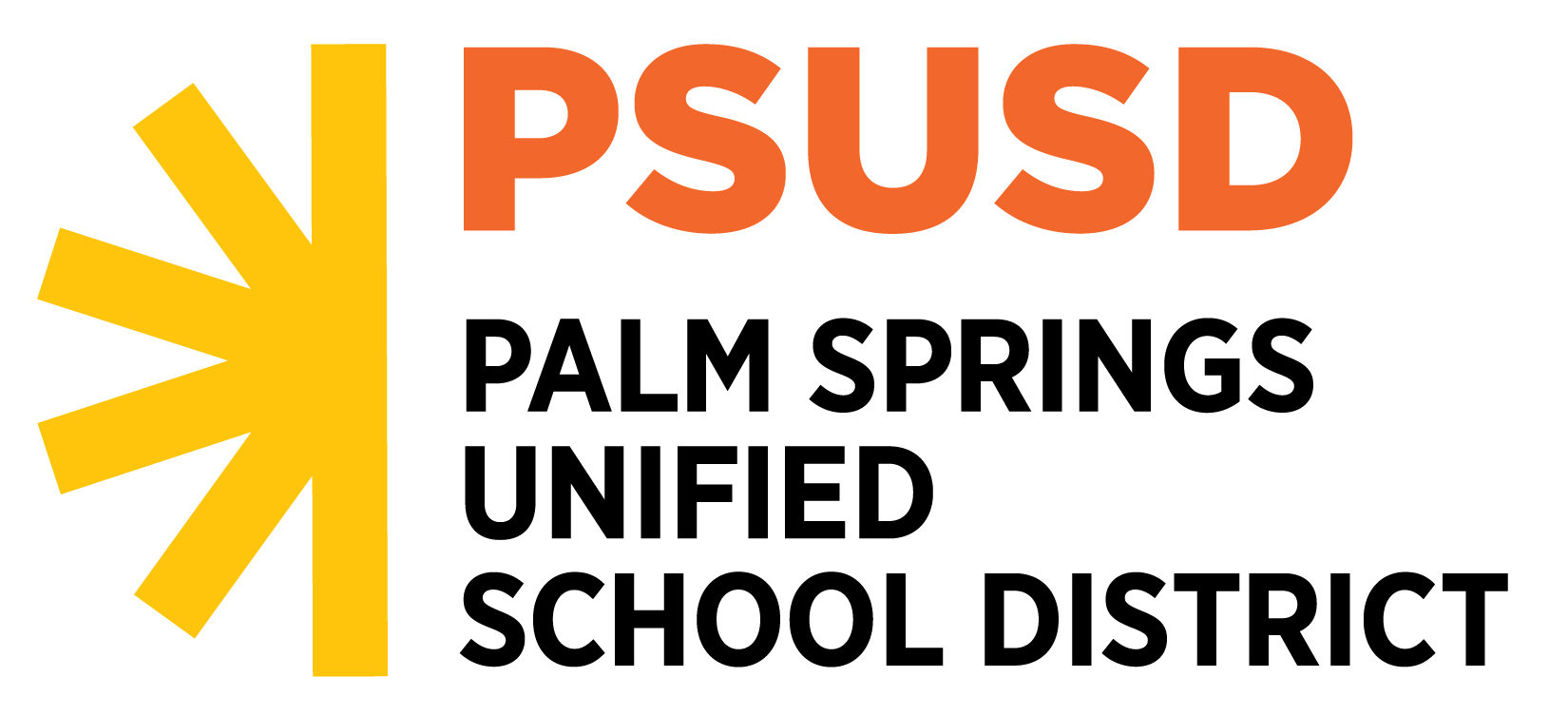 Title I Annual Meeting
2023-2024 Title I Program Overview for Schoolwide Program
1
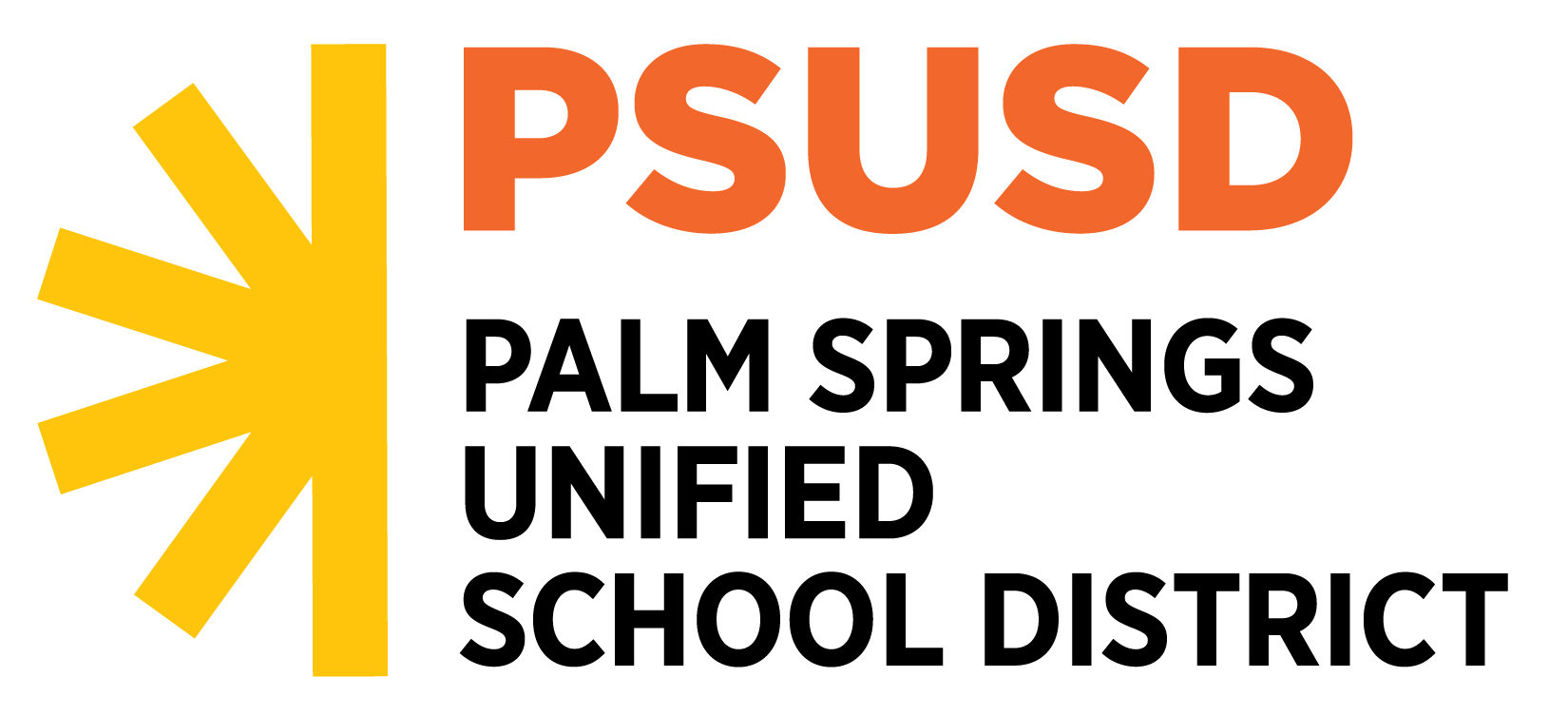 Reunión Anual del Título I
2023-2024 Resumen del TÍTULO I PARA EL 
 Schoolwide Program
2
Purpose of the Overview
To inform parents about the Title I Program and its requirements
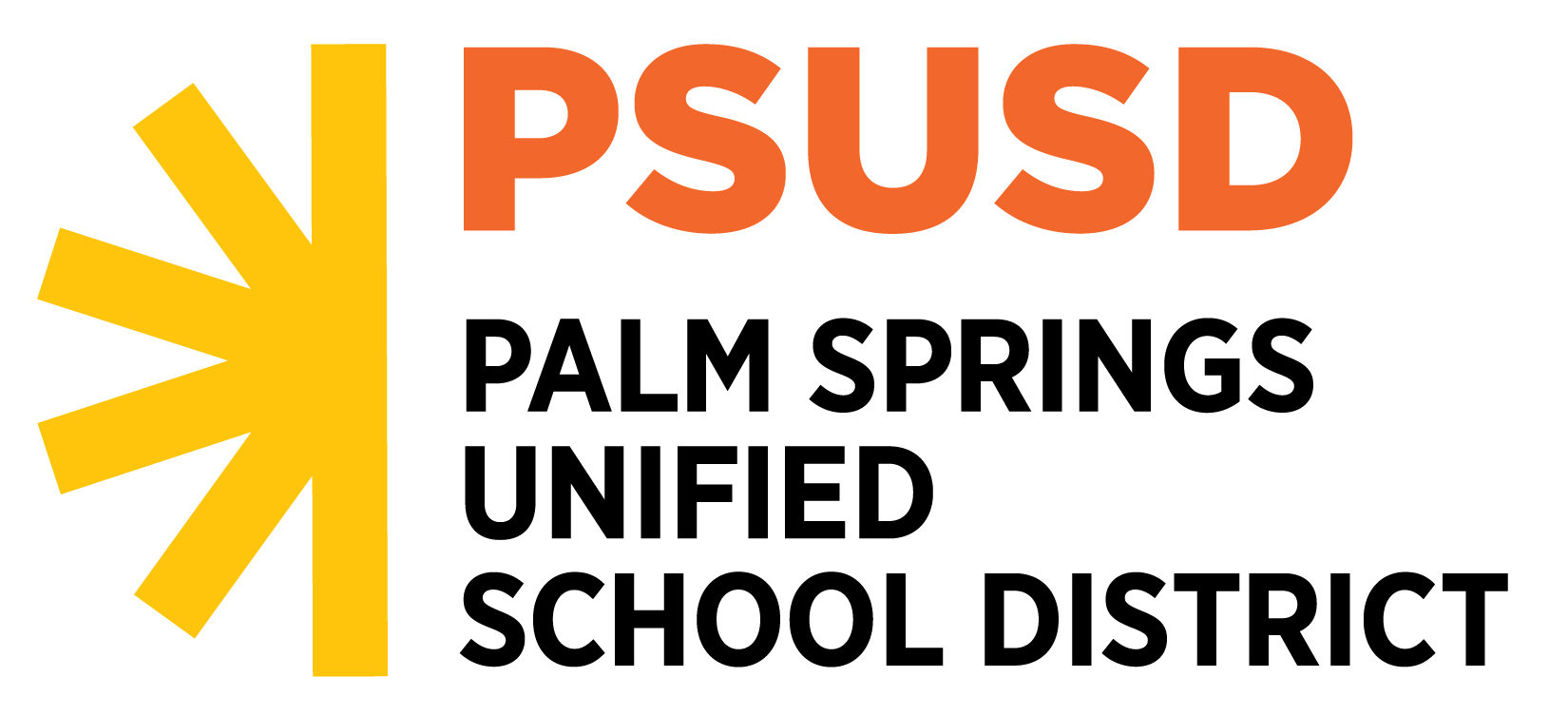 3
Proposito del resumen
Informar a los padres sobre el Programa Título I y sus requisitos
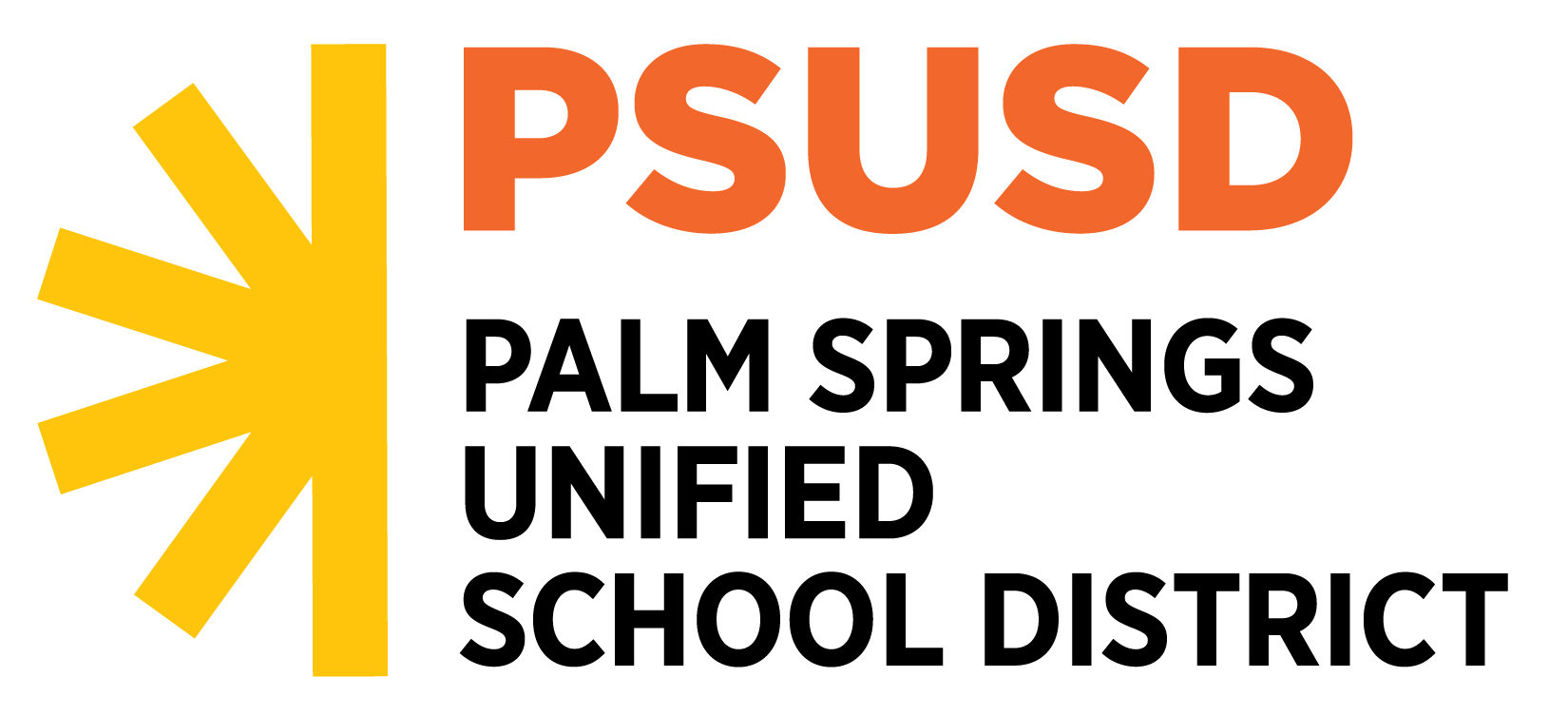 4
What is Title I?
Title I, Part A federal funds are supplemental monies to help meet the educational needs of low-achieving students in the highest-poverty schools.

In order to access Title I funds, PSUSD schools must have a poverty threshold of at least 50% based on free- and reduced price meal applications

All schools in PSUSD are a Schoolwide Program (SWP) model
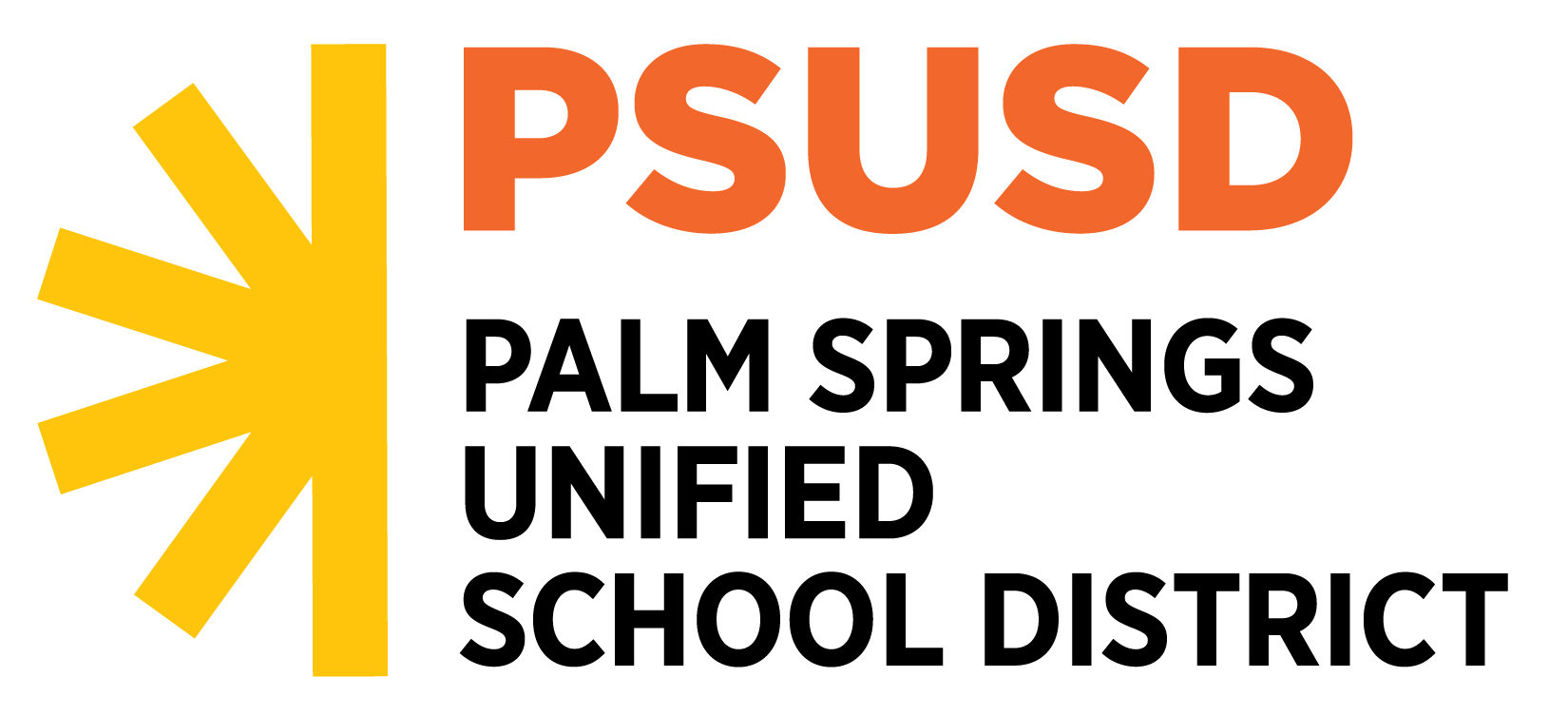 5
¿Que es el Título I?
Los fondos federales de Título I, Parte A son fondos suplementarios para ayudar a satisfacer las necesidades educativas de los estudiantes de bajo rendimiento en las escuelas con mayor pobreza. 

Para poder acceder a los fondos del Título I, las escuelas de PSUSD deben tener un umbral de pobreza de al menos el 50% basado en las solicitudes de comidas gratuitas o a precio reducido. 

Todas las escuelas en PSUSD son modelo del Schoolwide Program
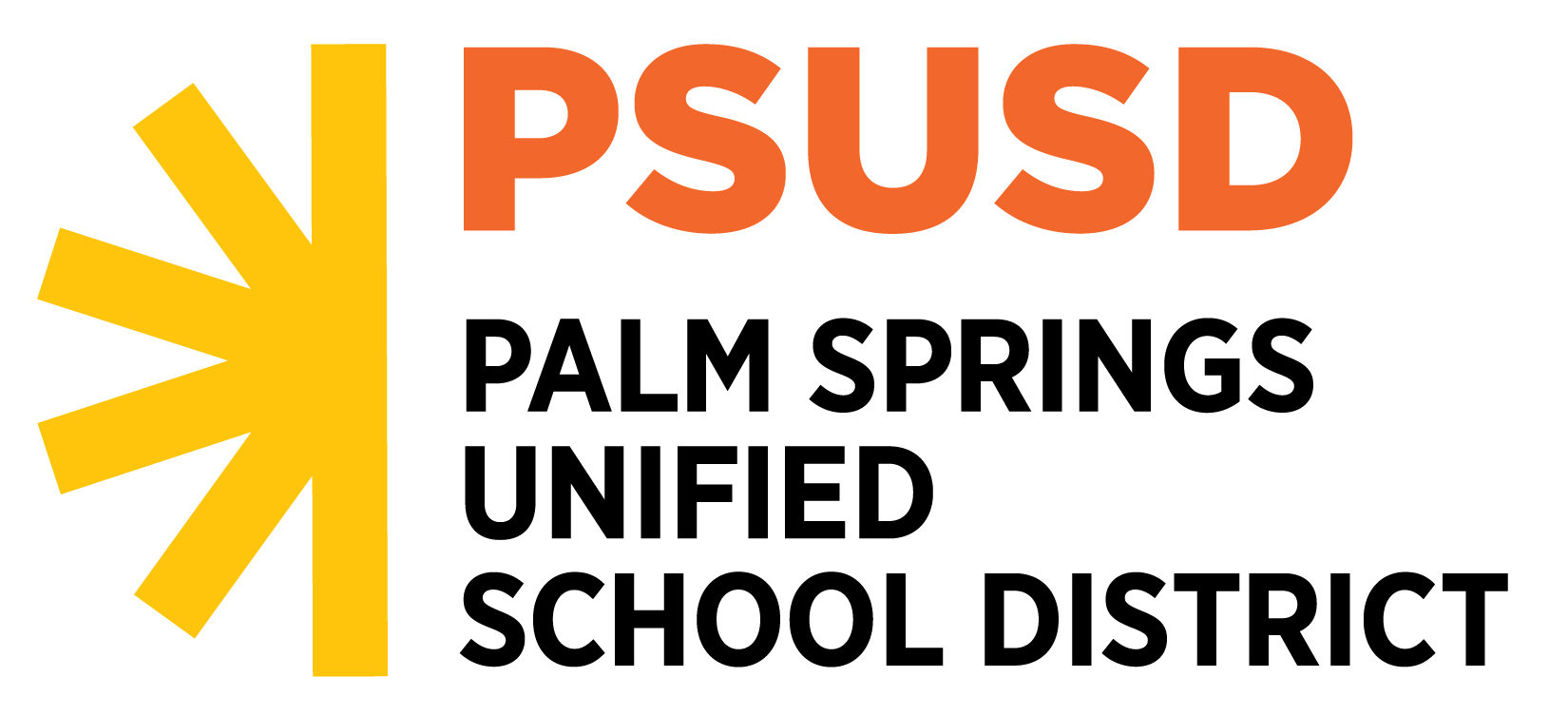 6
Who Receives Title I Services?
Although schools are eligible for Title I funding based on income, the selection process for providing Title I services to students is not based on low-income.  It is based entirely on academic achievement.
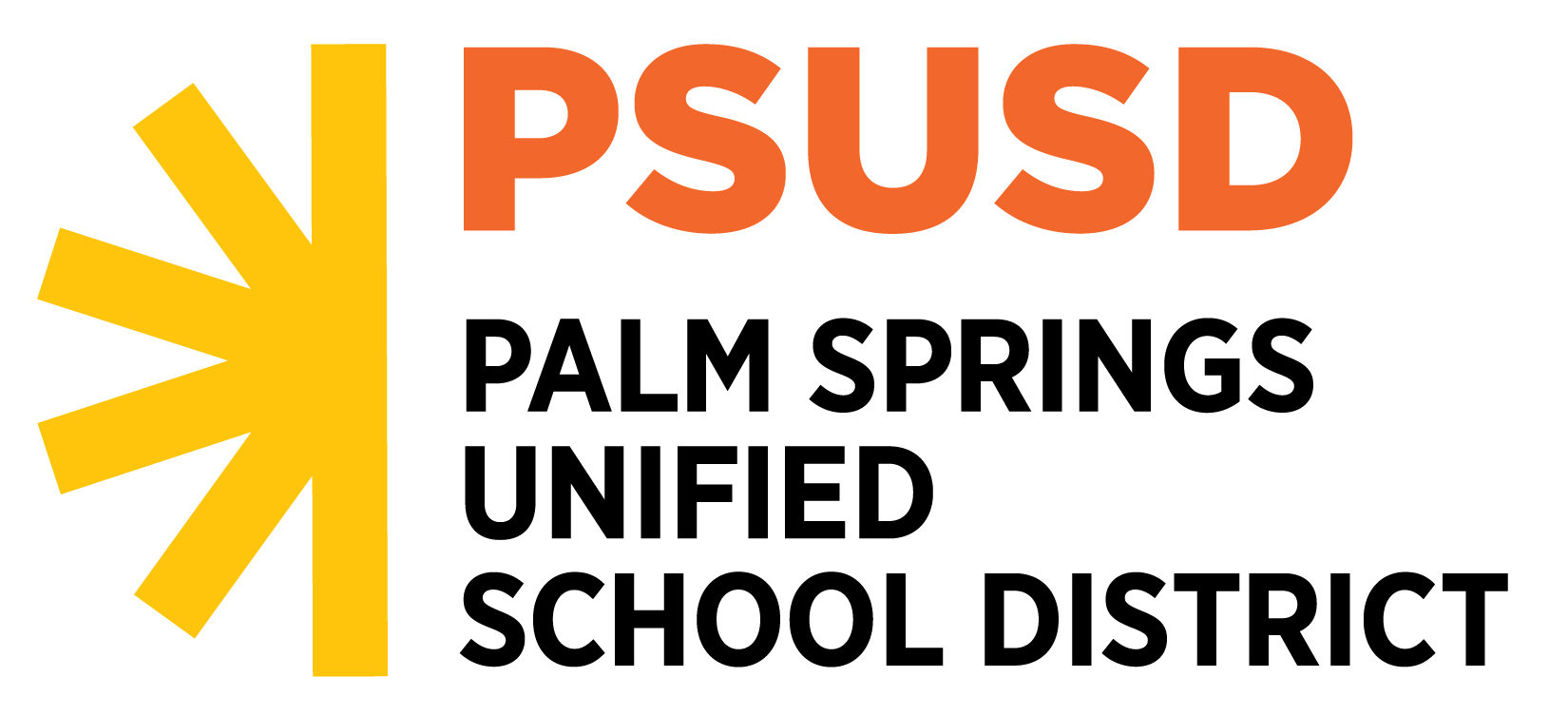 7
¿Quien recibe los servicios del Título I?
Aunque las escuelas son elegibles para recibir fondos del Título I según los ingresos, el proceso de selección para proporcionar servicios del Título I a los estudiantes no se basa en los ingresos bajos. Se basa enteramente en el logro académico.
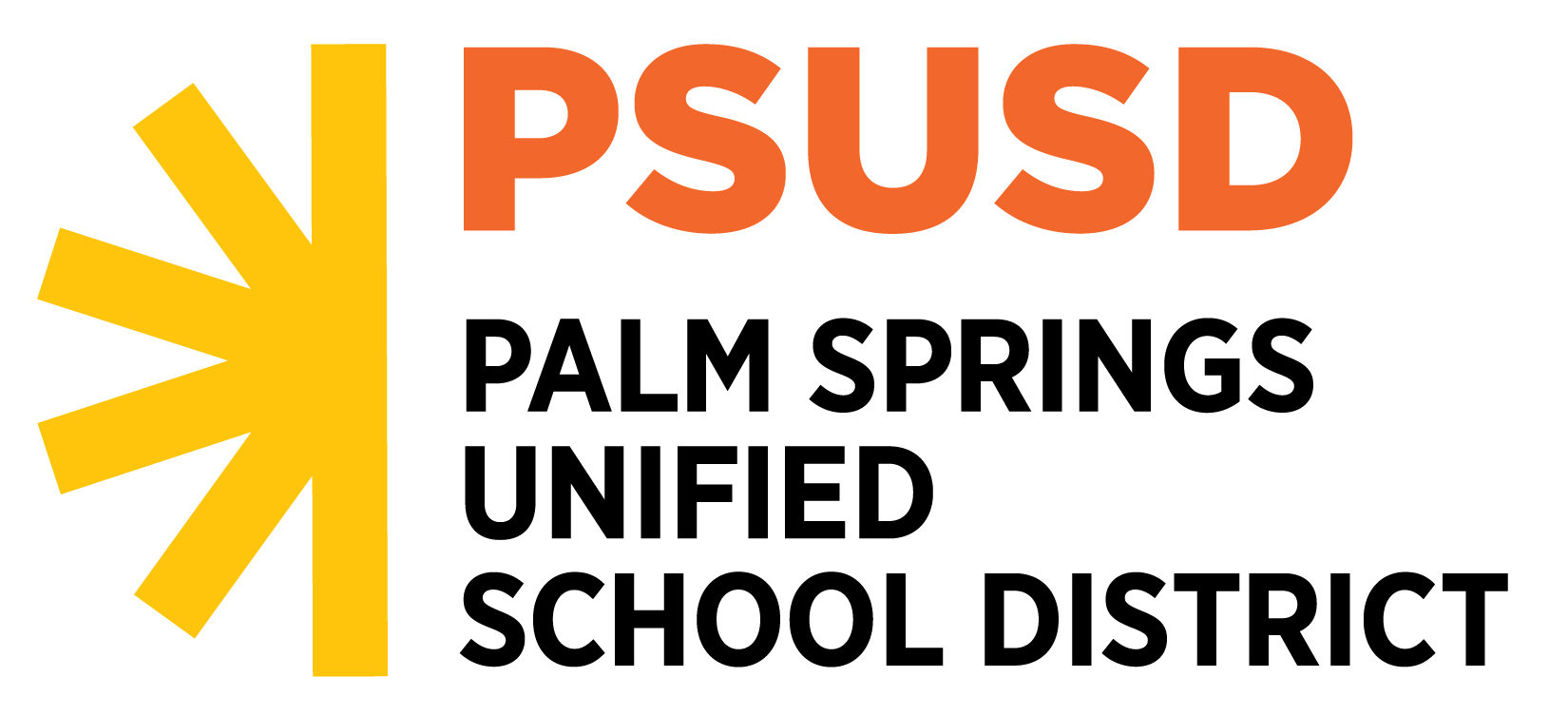 8
What are Supplemental Funds?
Additional monies above the general funds districts and schools receive to support the regular program.

Granted to districts and to schools for specific program purposes and must be used only to support and enhance the district’s and school’s regular program.

May not be used to replace or supplant the funds and programs the district provides to all schools.
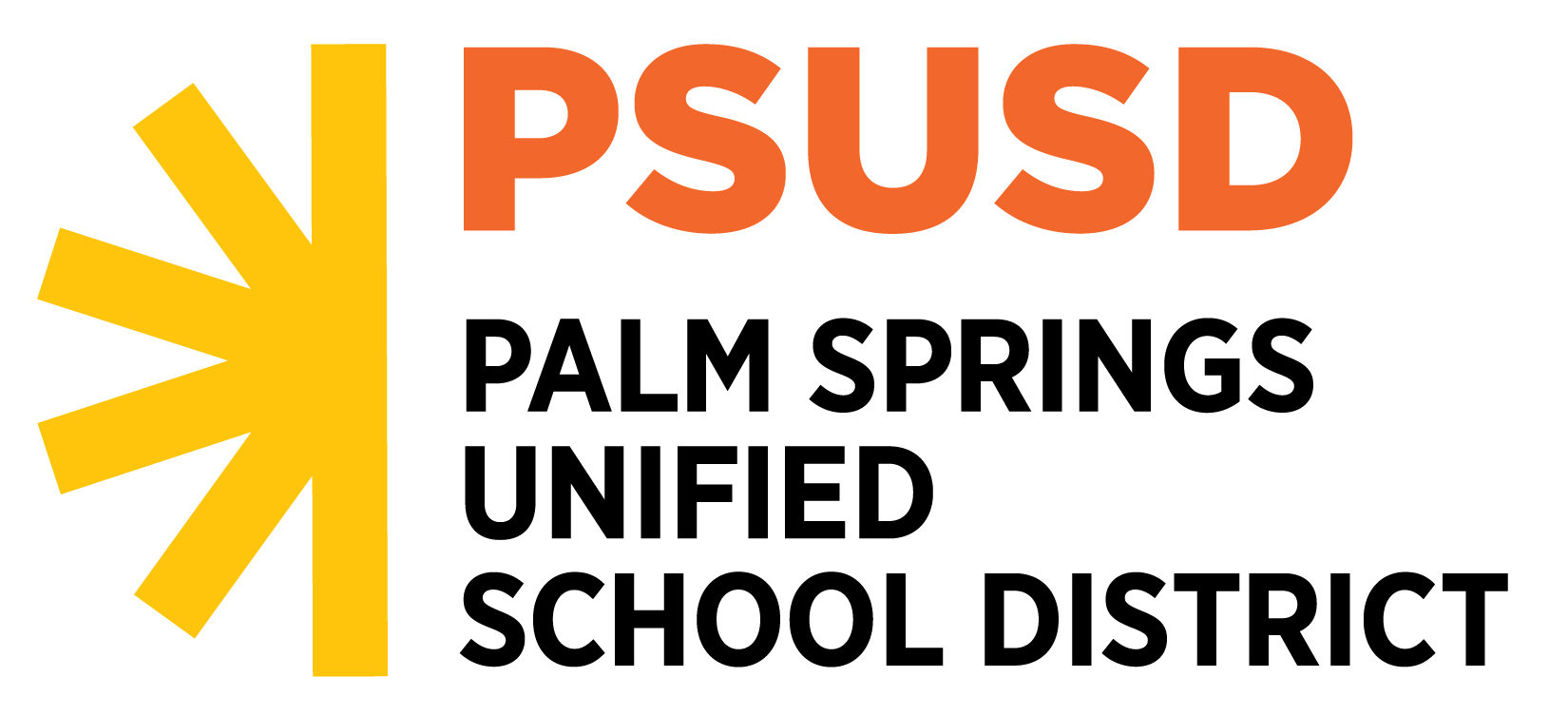 9
¿Qué son los fondos Suplementarios?
Son fondos adicionales sobre los fondos generales que reciben los distritos y las escuelas para apoyar el programa regular. 

Se otorga a los distritos y a las escuelas para fines específicos del programa y se debe utilizar solo para apoyar a mejorar el programa regular de los distritos y las escuelas. 

No se puede usar para reemplazar o suplantar los fondos y programas que el distrito proporciona a todas las escuelas.
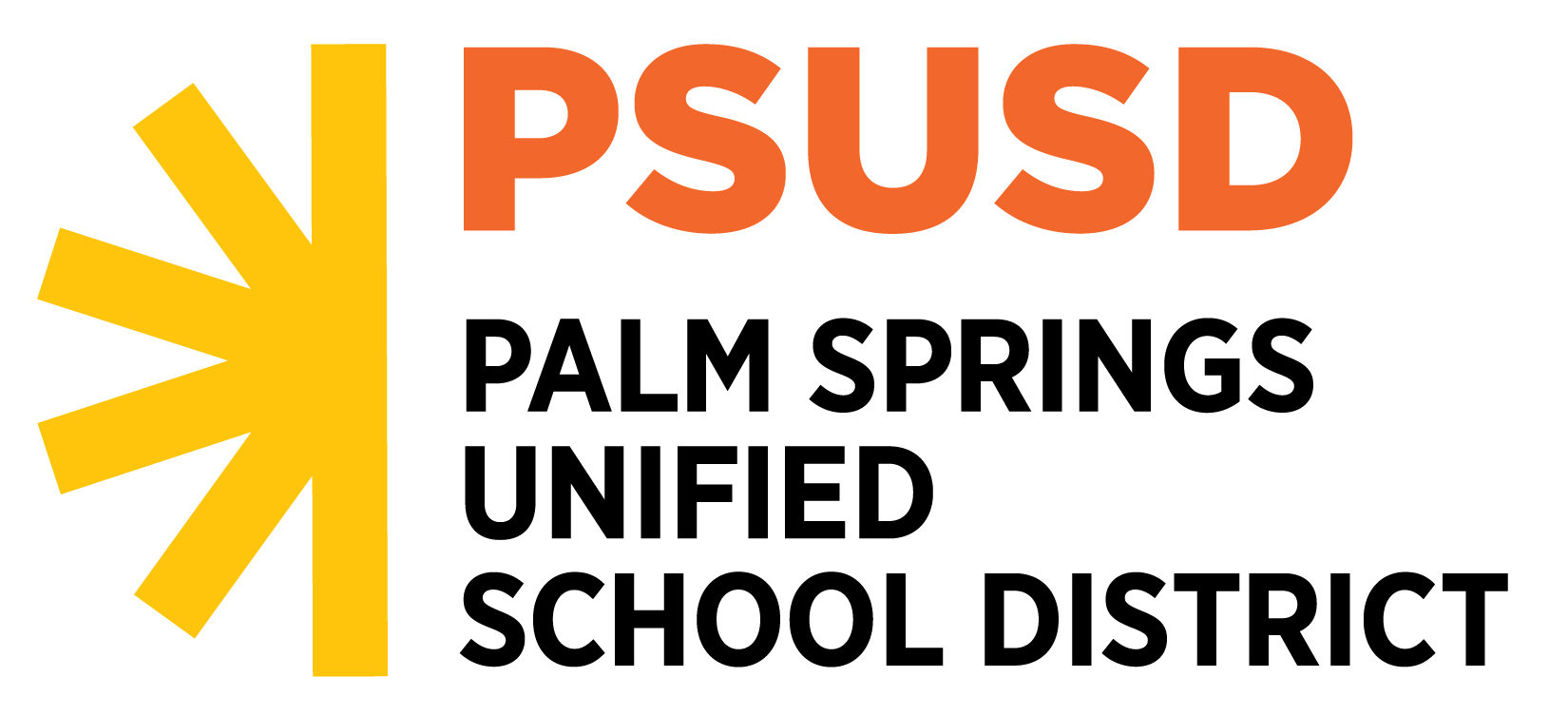 10
Schoolwide Programs (SWP)
Schools write a comprehensive school plan to upgrade the core academic program without distinguishing between eligible and ineligible children.

All students may benefit from supplemental services in a school operating under a Schoolwide program.
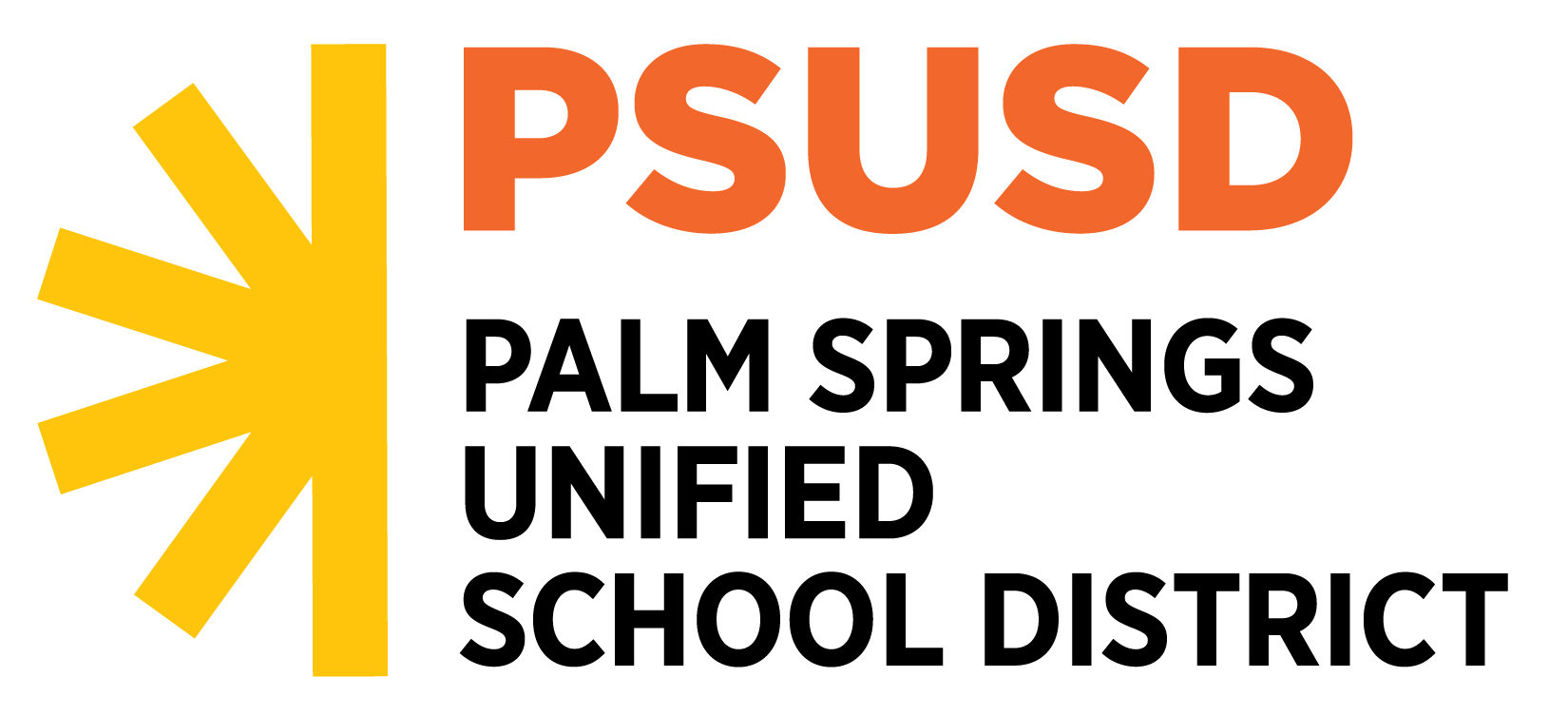 11
Schoolwide Program (SWP)
Las escuelas escriben un plan escolar integral para mejorar el programa académico básico sin distinguir entre niños elegibles y no elegibles. 

Todos los estudiantes pueden beneficiarse de los servicios complementarios en una escuela que opera bajo un programa Schoolwide.
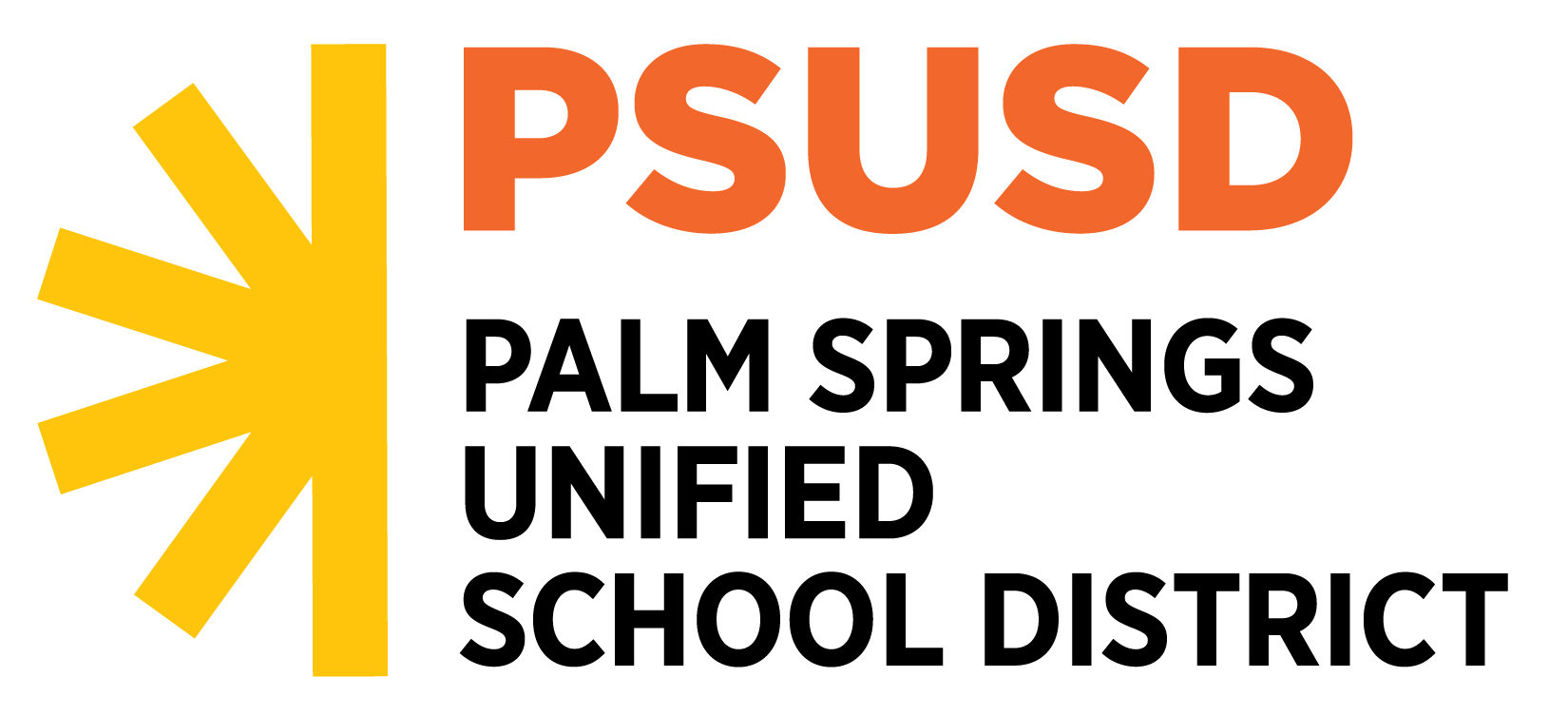 12
Requirements
Schools are required to implement ten components into the Schoolwide Title I Program Plan.

Schools review these components every year with parents and staff.
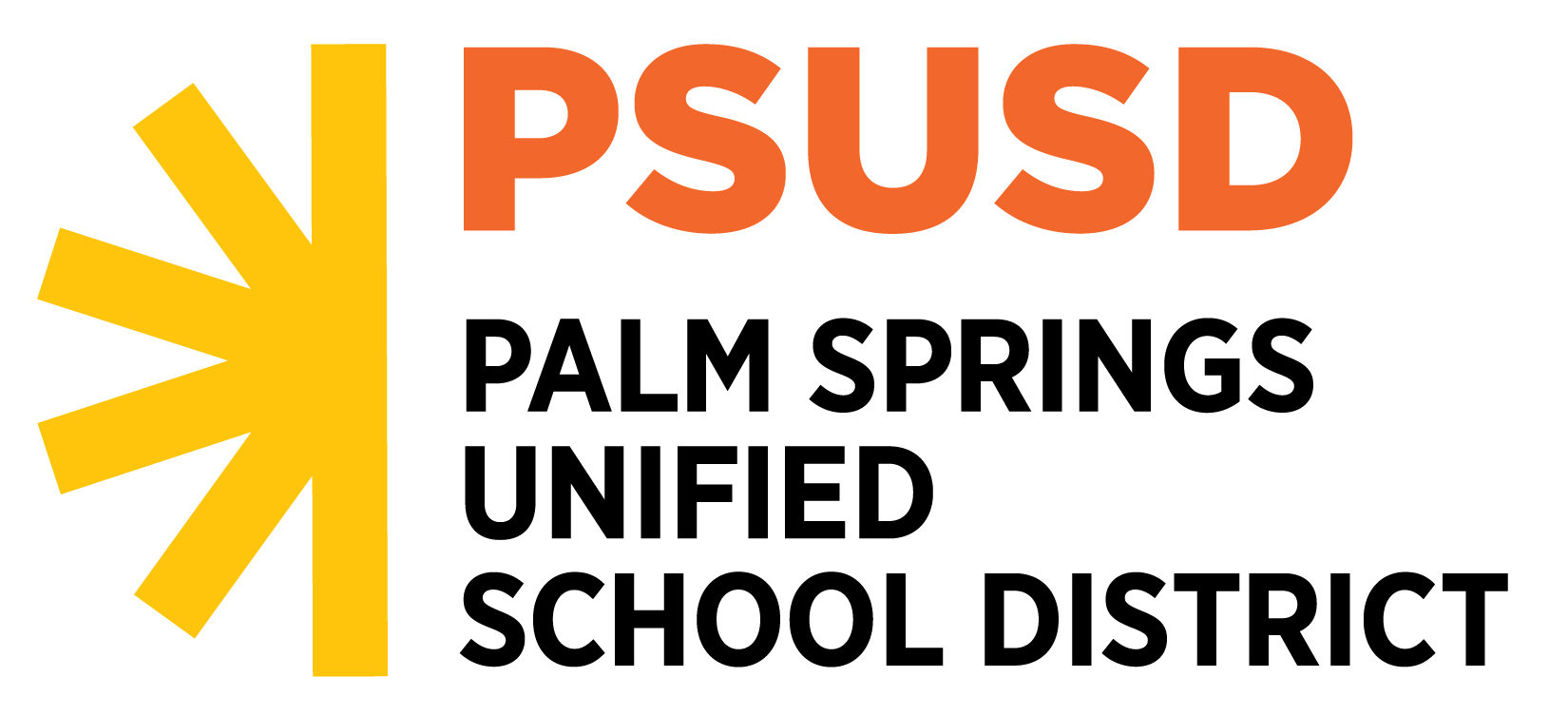 13
Requisitos
Se requiere que las escuelas implementen diez componentes en el Schoolwide Title I Program Plan.

Las escuelas revisan estos componentes cada año con los padres y el personal.
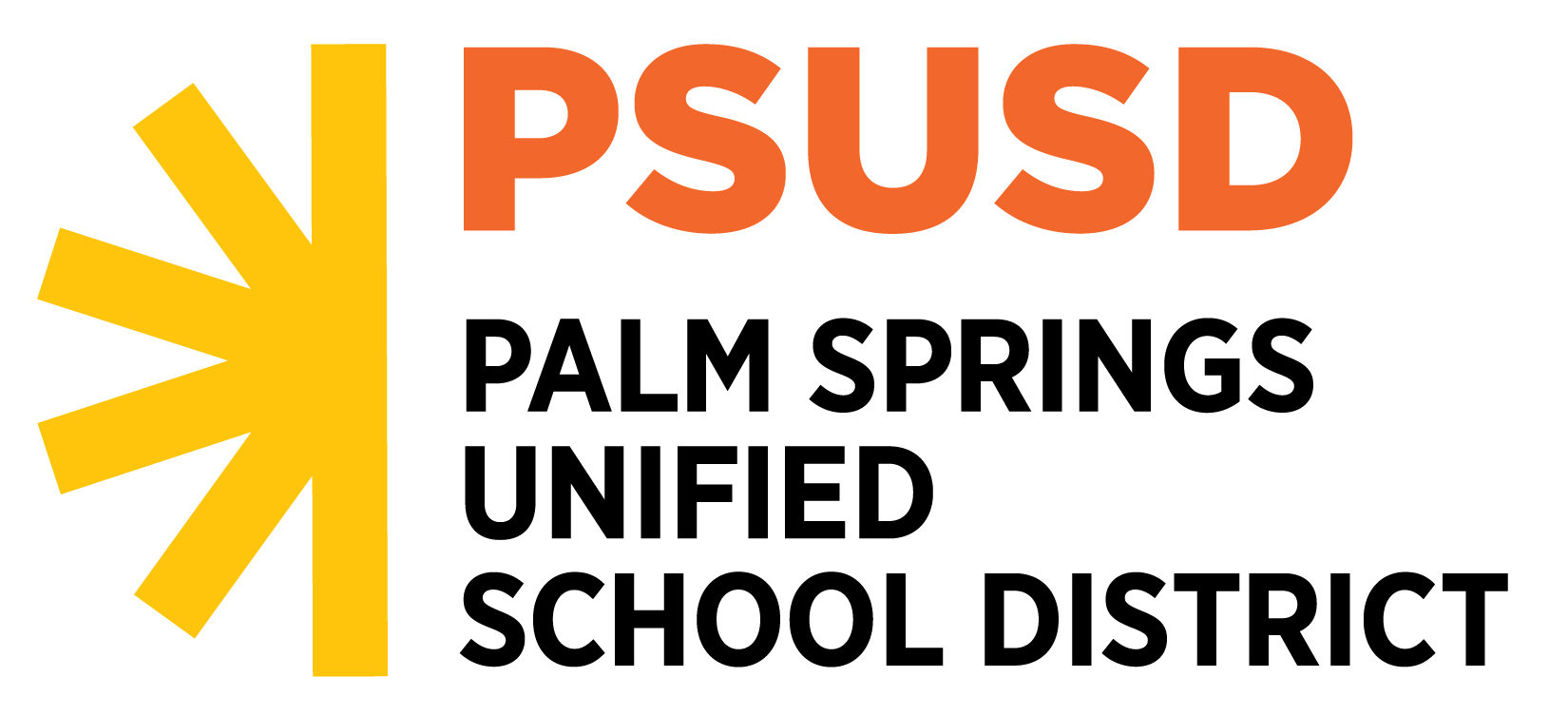 14
The 10 Components of the Schoolwide Title I Plan
Comprehensive Needs Assessment
Reform Strategies
Instruction by Highly Qualified Teachers
High Quality and Ongoing Professional Development
Strategies to Attract Highly Qualified Teachers to High-Need Schools (District)
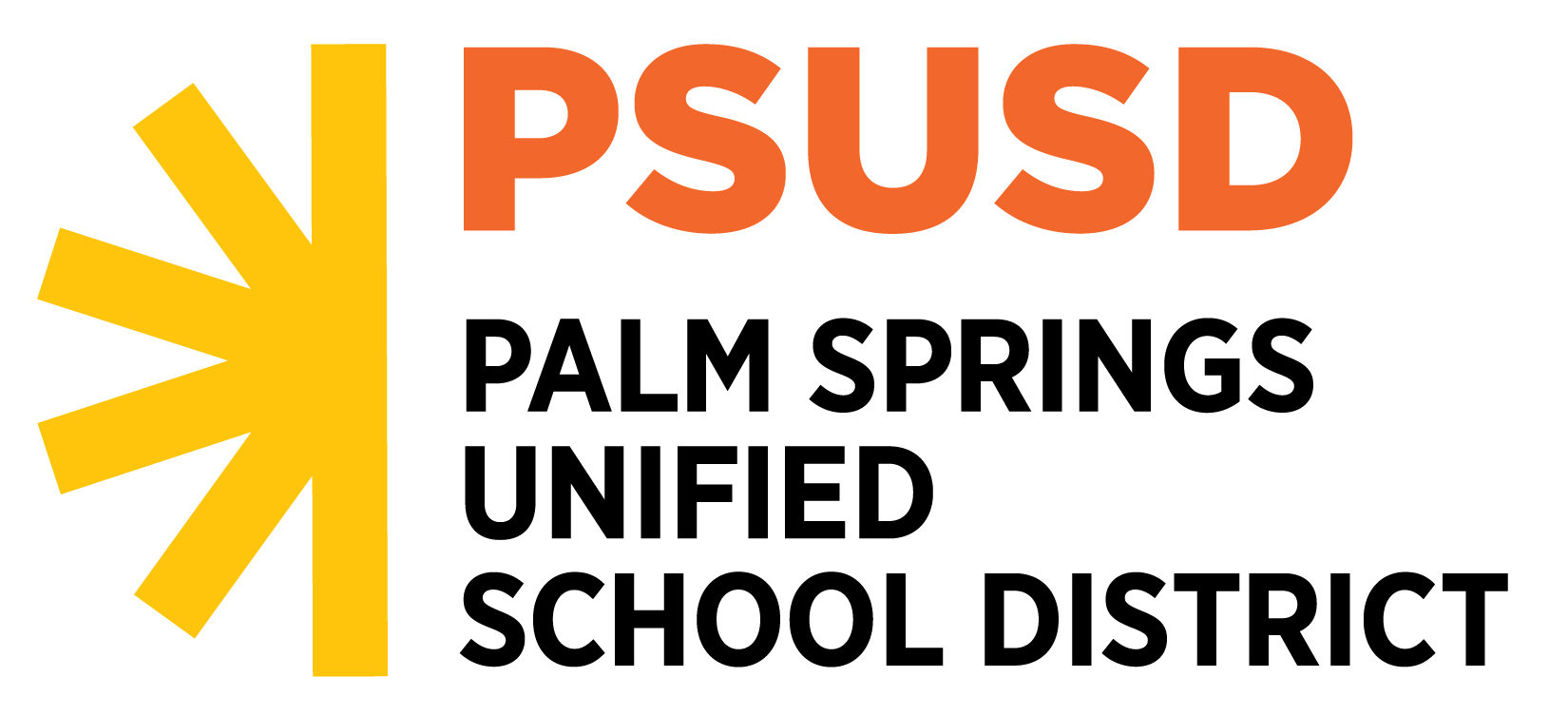 15
Los 10 Componentes del Plan Schoolwide Title I
Evaluación integral de necesidades
Estrategias de reforma
Instrucción por maestros altamente calificados 
Desarrollo profesional continuo y de alta calidad
Estrategias para atraer maestros altamente calificados a escuelas de alta necesidad (distrito)
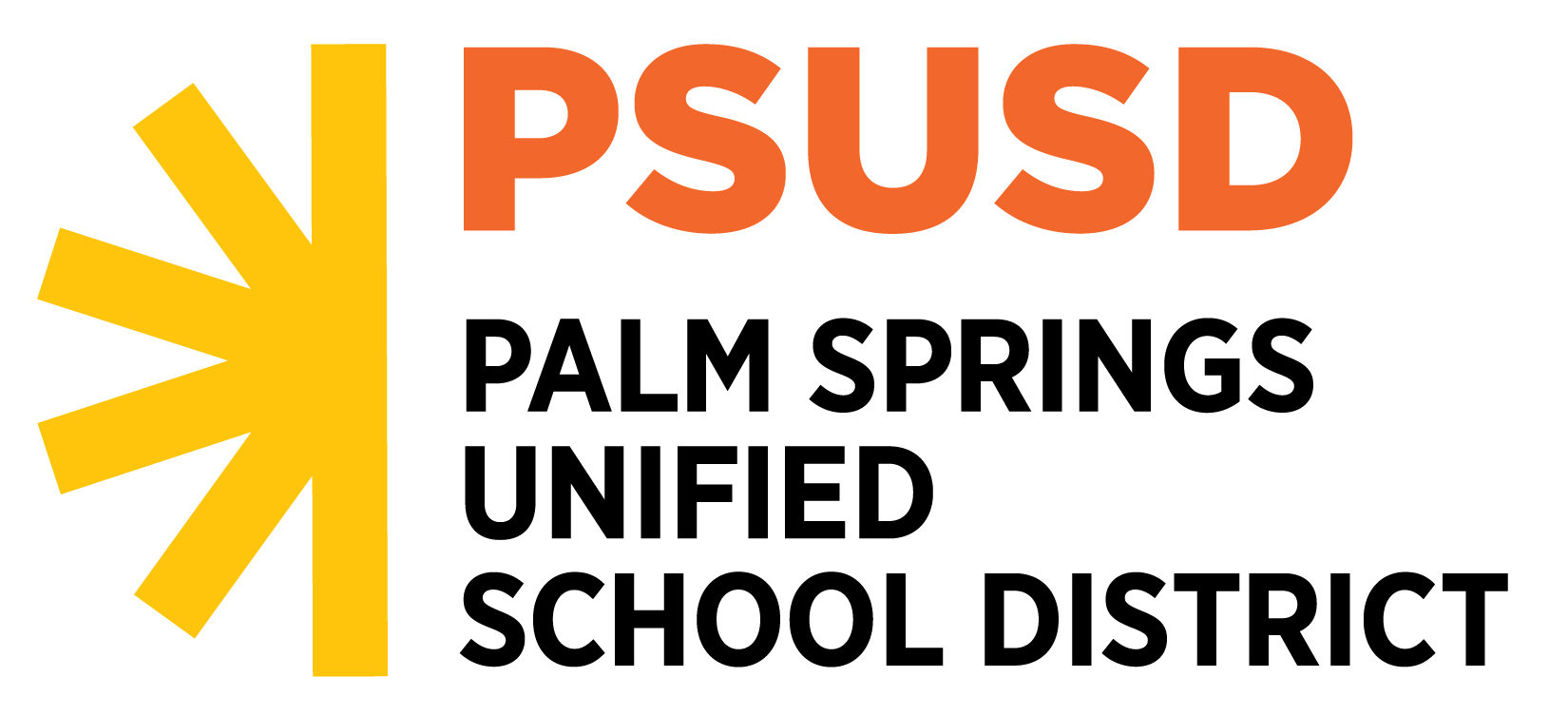 16
The 10 Components of the Schoolwide Title I Plan Continued
Strategies to Increase Parental Involvement and Engagement
Plans for Assisting Preschool Children’s Transition to Elementary School (District)
Teacher Input in Decisions Regarding Assessments and the Instructional Program
Timely Assistance for Students Having Difficulty Meeting Academic Standards
Coordinating and Integrating Federal, State, and Local Services, Programs, and Funds
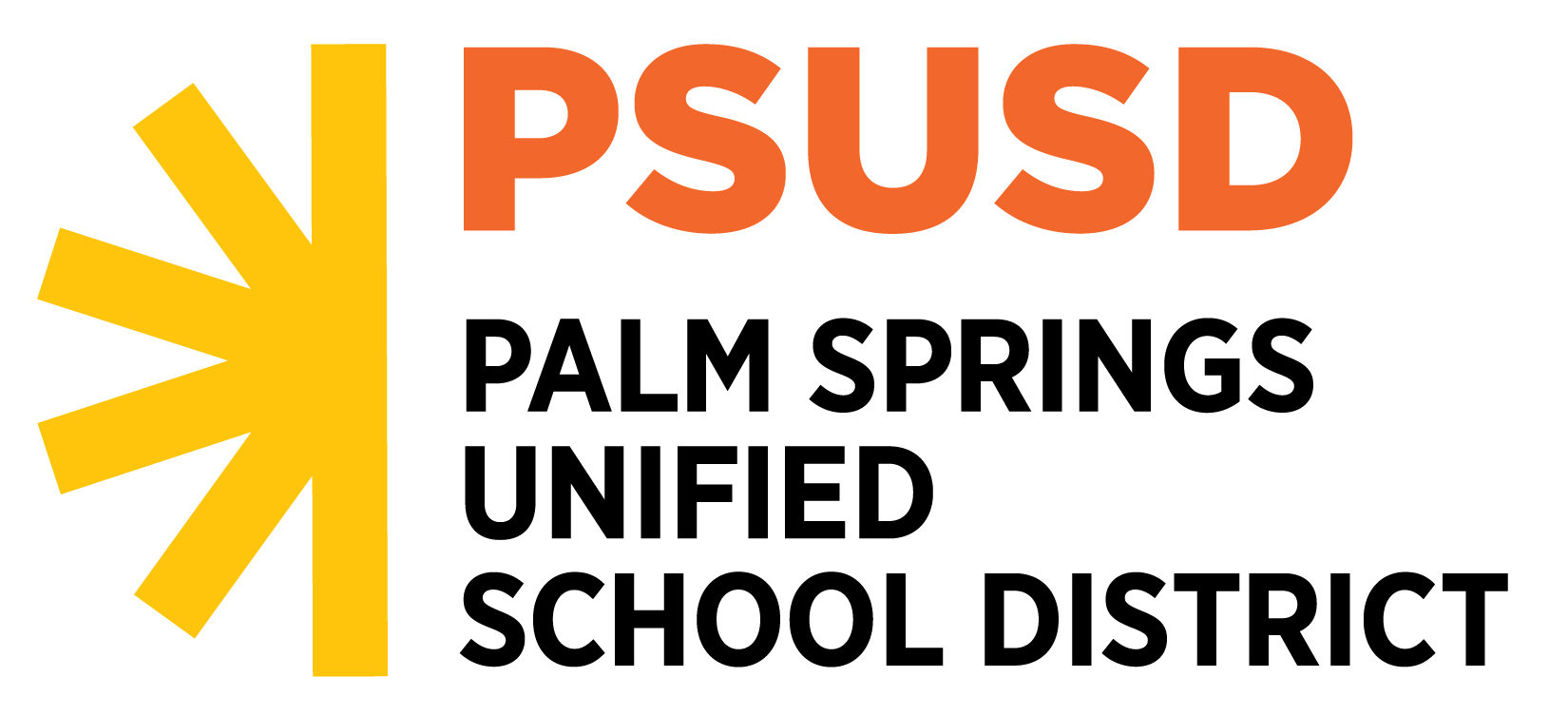 17
Los 10 Componentes del Plan Schoolwide Title I Continuacion
Estrategias para aumentar la participación y el compromiso de los padres
Planes para ayudar la transición de los niños en edad preescolar a la escuela primaria (distrito)
Aporte de los maestros en las decisiones sobre las evaluaciones y el programa de instrucción 
Asistencia oportuna para estudiantes con dificultades para cumplir con los estándares académicos 
Coordinacion e integracion de servicios, programas y fondos federales, estatales y locales
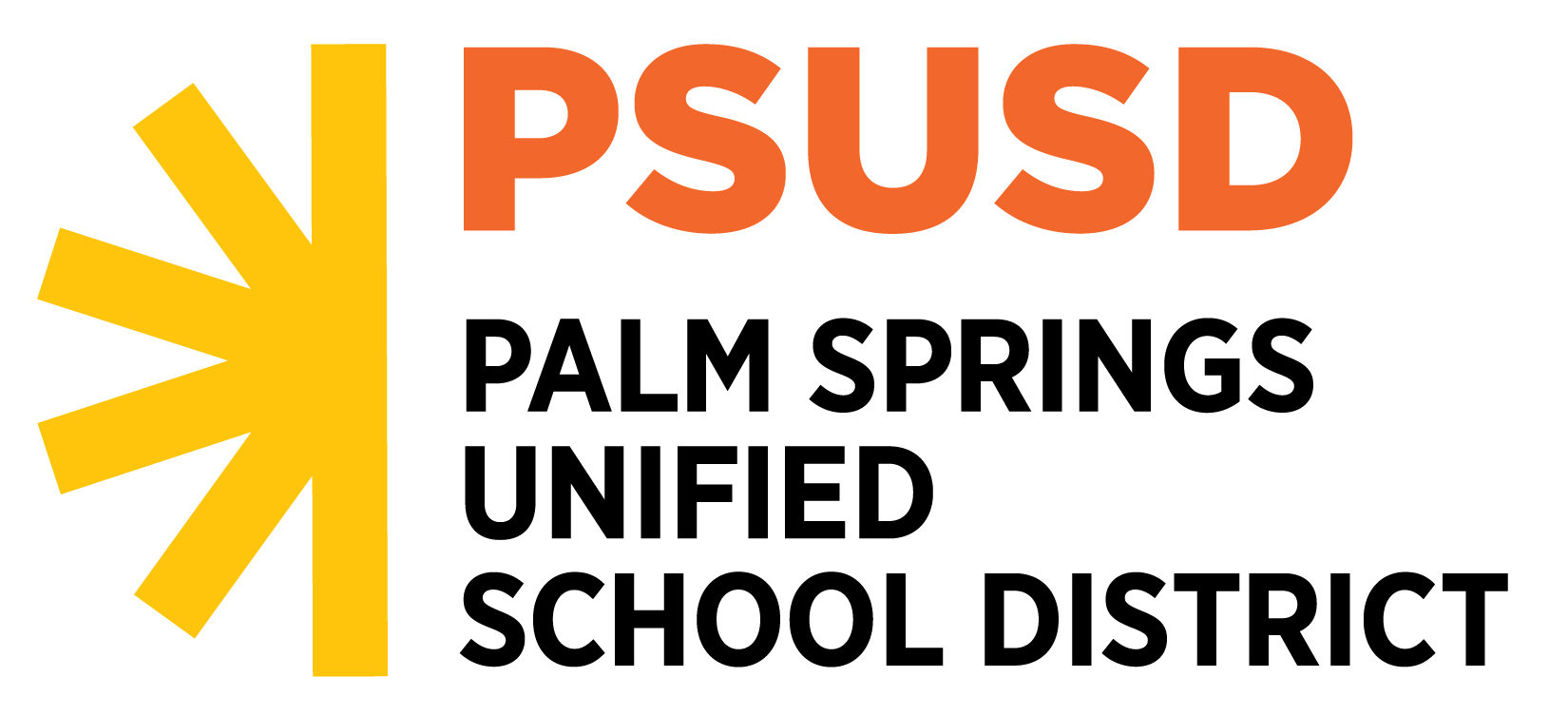 18
The Cycle of Continuous Improvement in the Development of the SPSA
Conduct Comprehensive Needs Assessment 
(Data analysis and SPSA Evaluation)
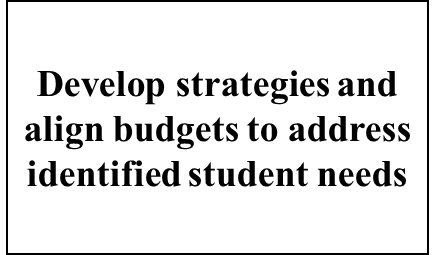 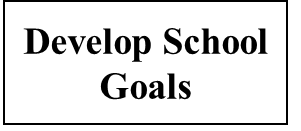 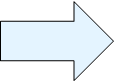 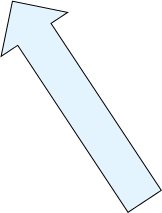 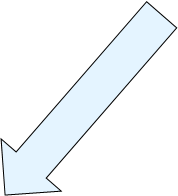 Monitor implementation
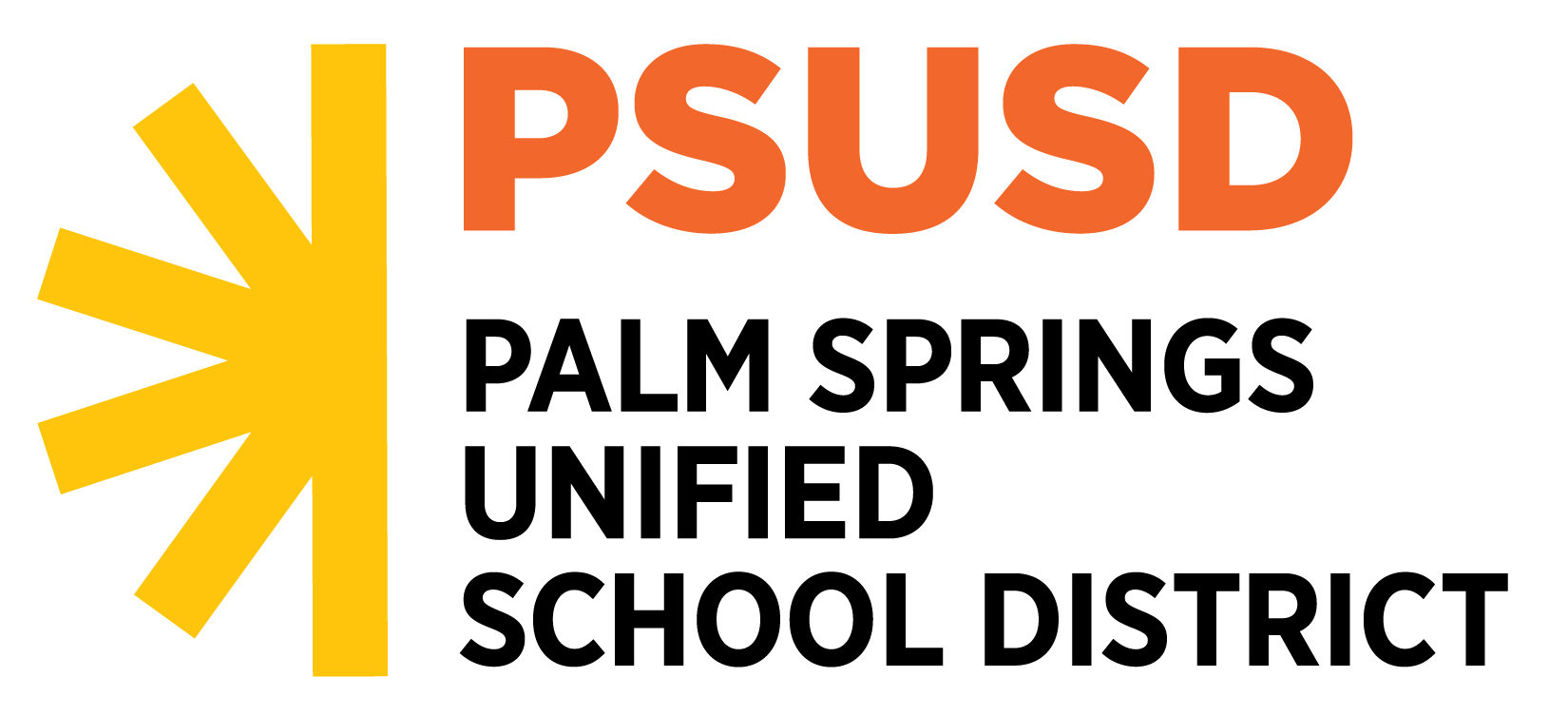 19
El Ciclo de Mejora Continua en el Desarrollo del SPSA
Llevar a cabo evaluación integral de necesidades 
(análisis de datos y evaluación SPSA)
Desarrollar estrategias y alinear los presupuestos para abordar las necesidades identificadas de los estudiantes
Desarrollar metas escolares
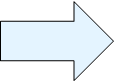 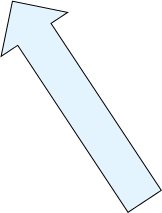 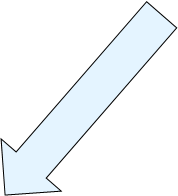 Monitorear la implementación
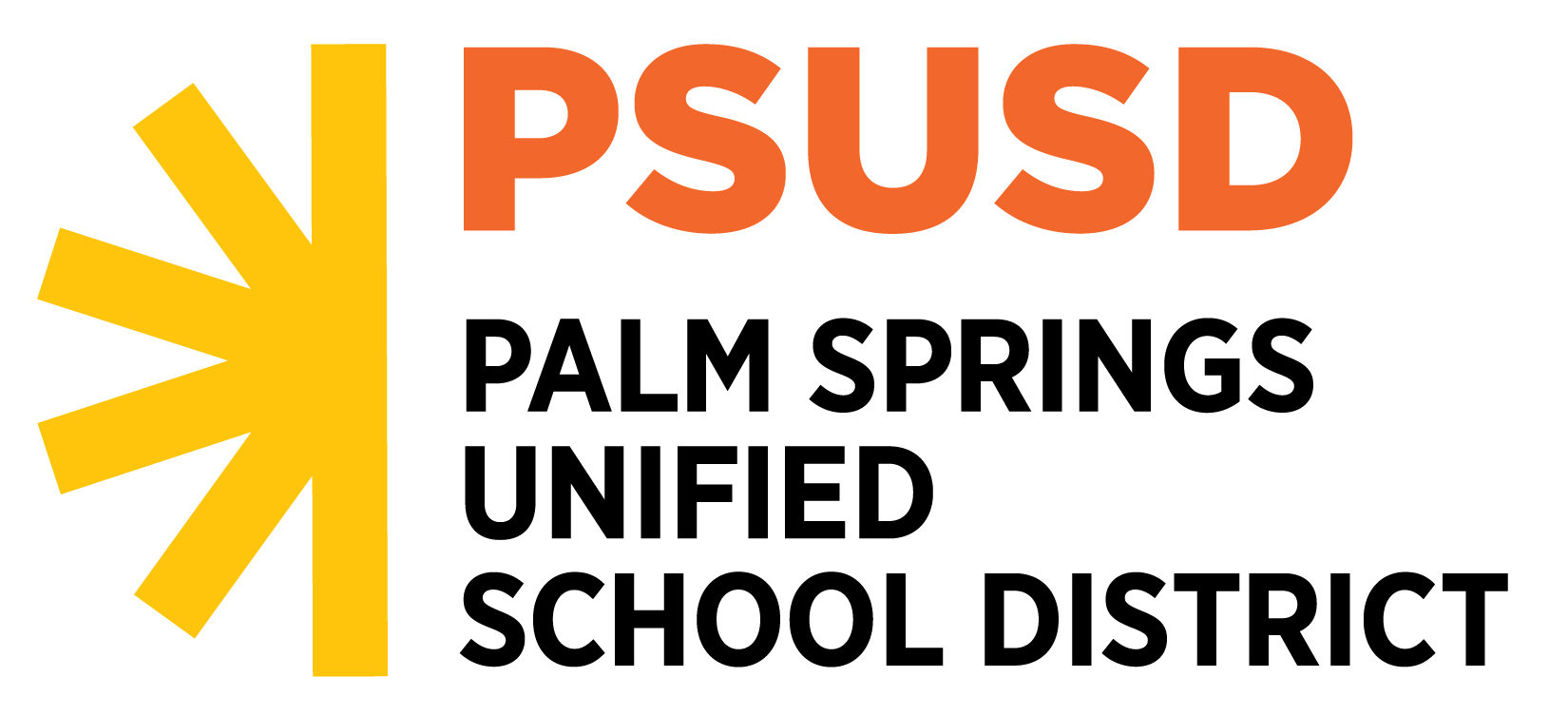 20
2023-2024 School’s Title I Allocation and Expenditures
Professional development
Tutoring
Field trips
Personnel
Technology
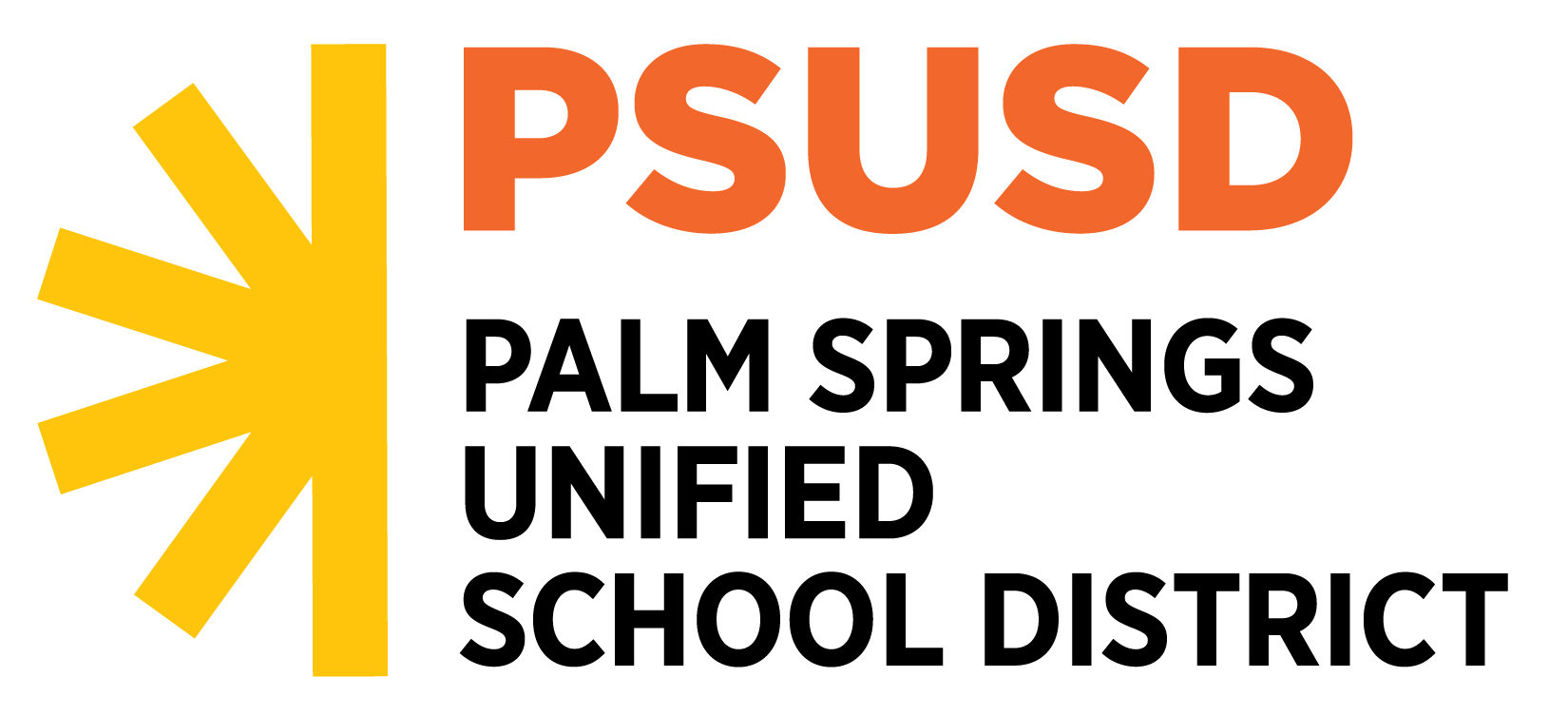 21
2023-2024 Asignación y Gastos del 
Título I
Desarrollo profesional 
Tutoria
Paseos
Personal
Tecnologia
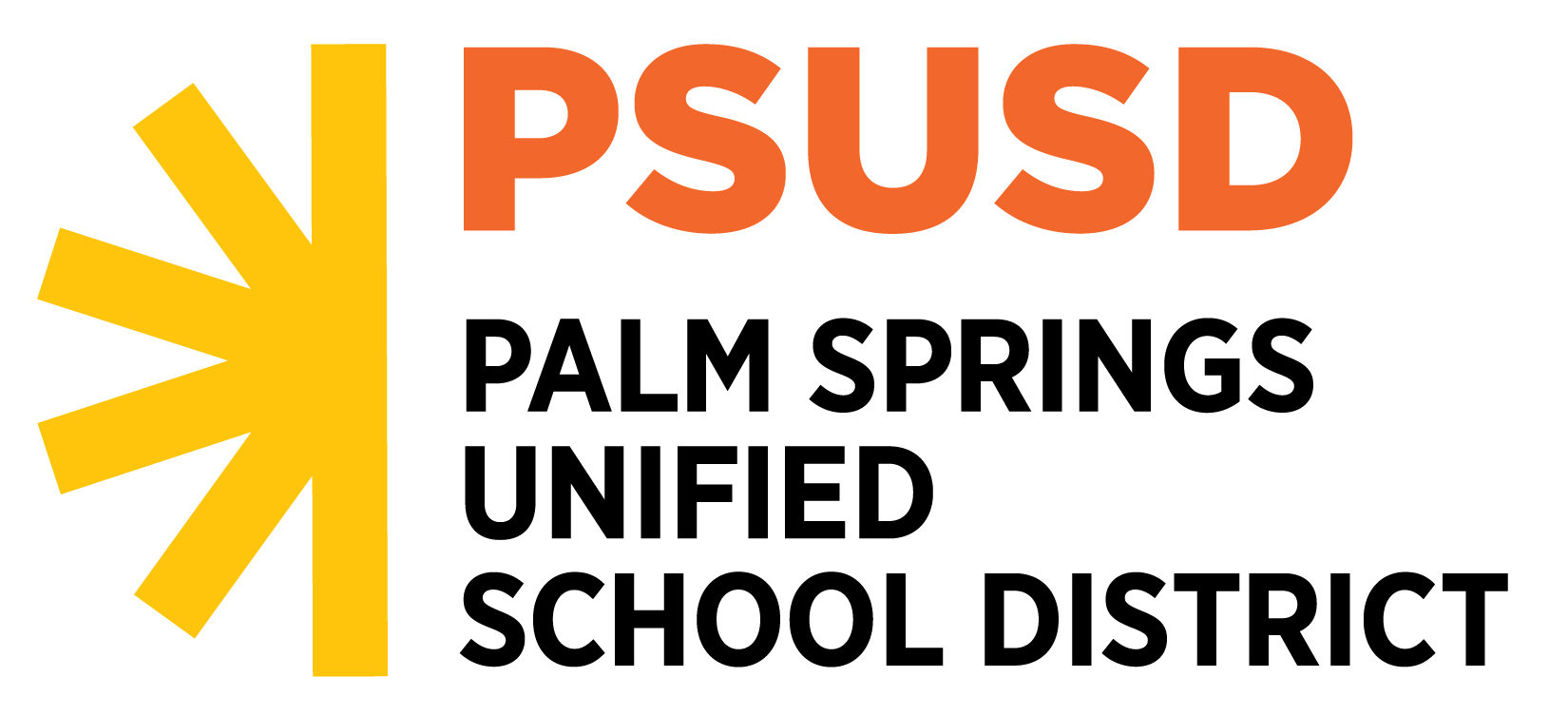 22
What is Parent Involvement?
“The term parent involvement means the participation of parents in regular, two-way and meaningful communication involving student academic learning and other school activities.”
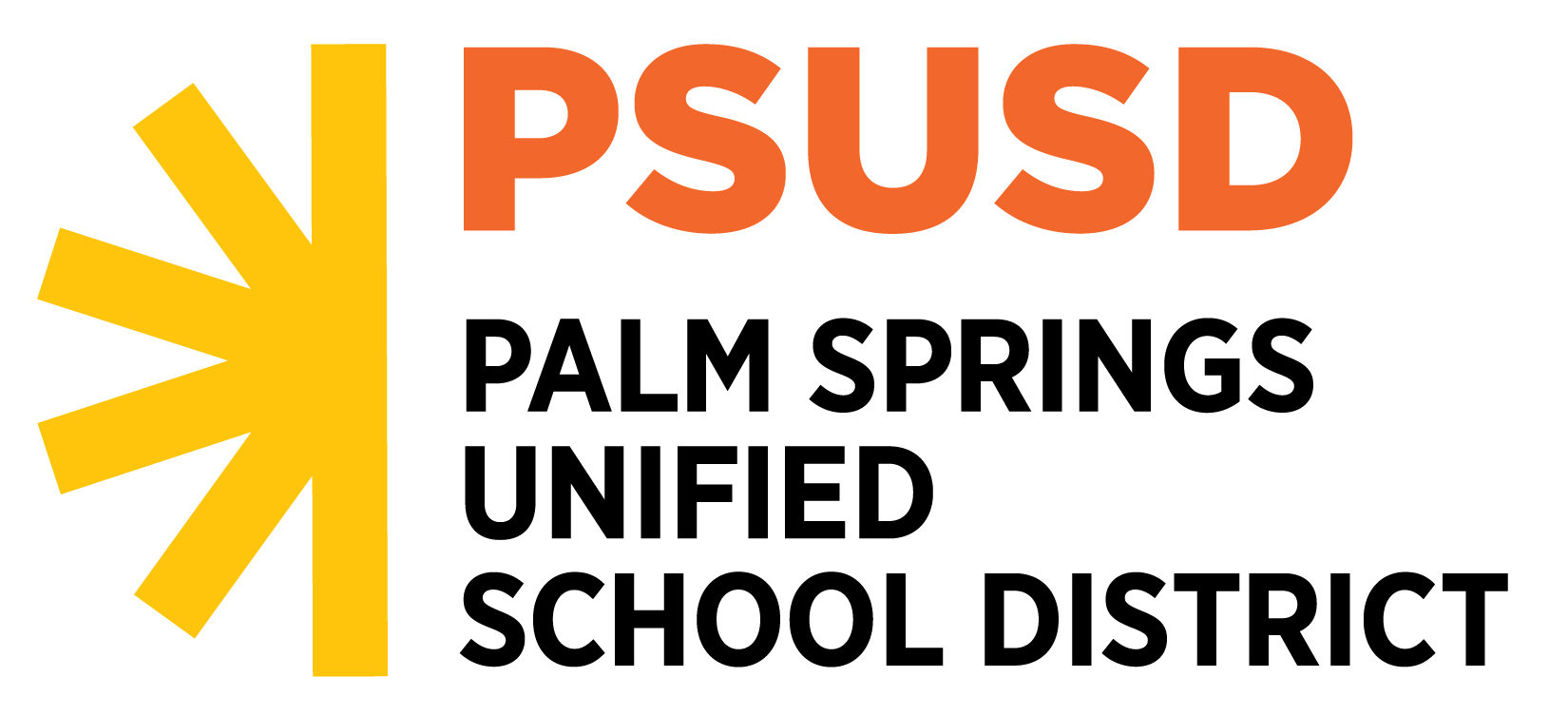 23
¿Qué es Participación de Padres?
“El término participación de padres significa la participación de los padres en una comunicación regular, bidireccional y significativa que involucra el aprendizaje académico de los estudiantes y otras actividades escolares.”
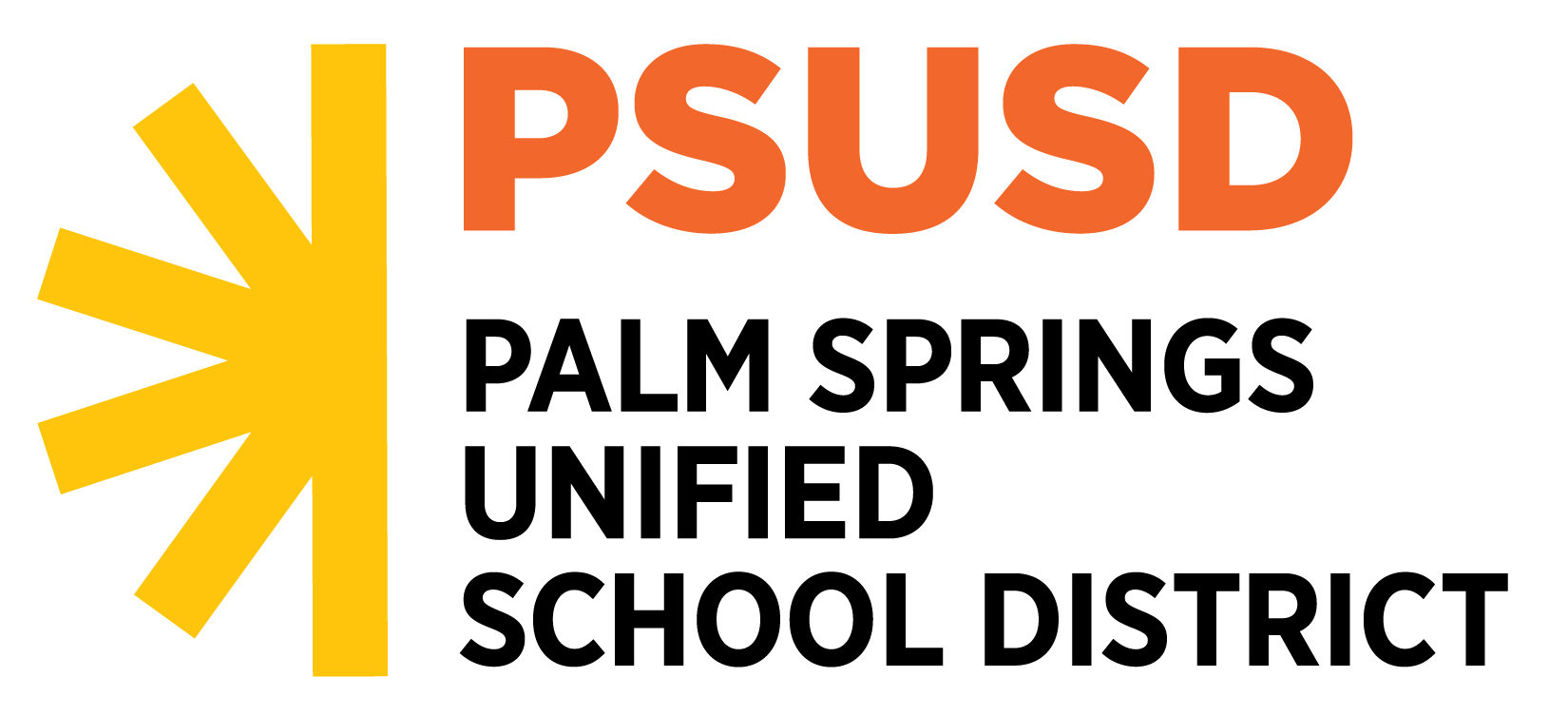 24
Required School-level Activities
Annual Title I Meeting
Information about the Title I Program
Description of curriculum & assessment
Opportunity to request meetings
School-Parent Compact
Capacity Building
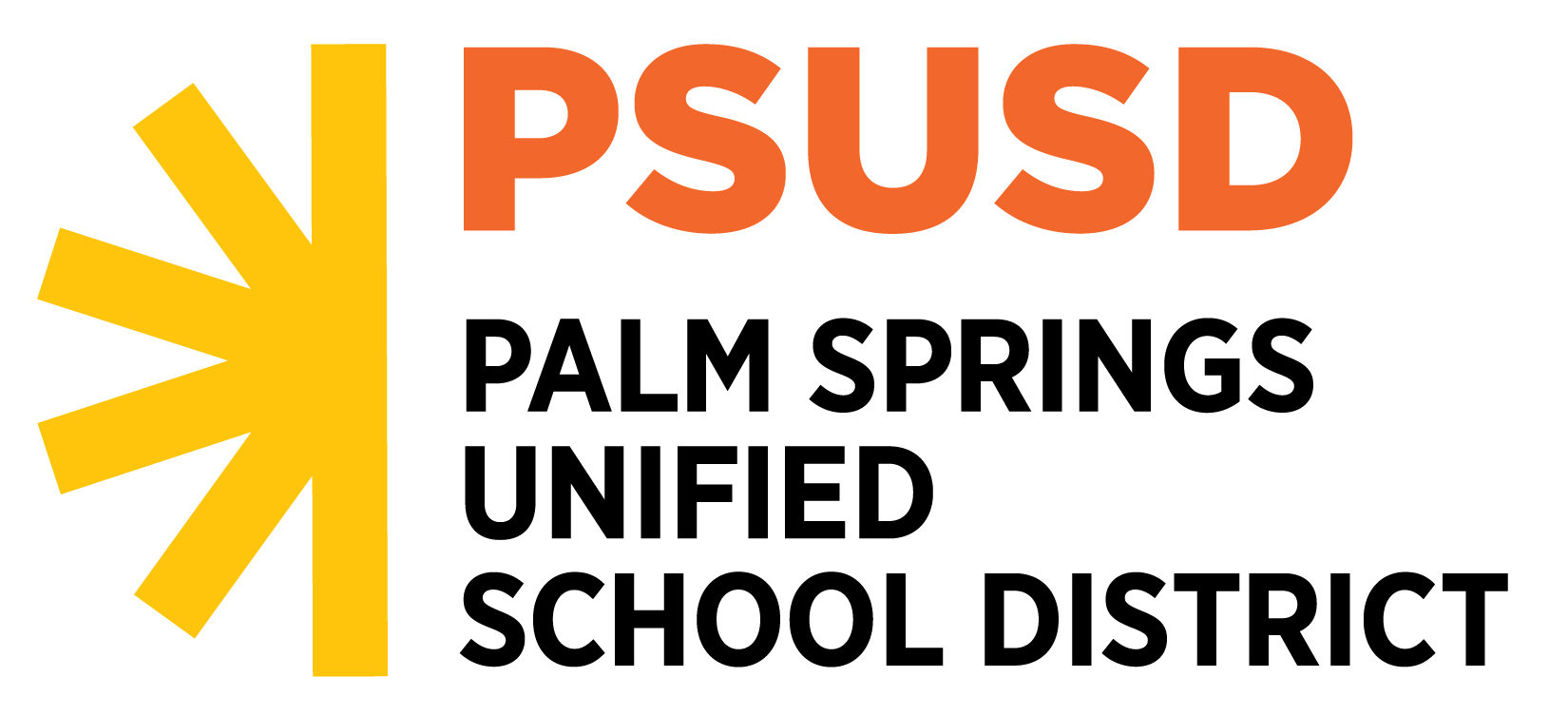 25
Actividades requeridas a nivel escolar
Reunión anual de Título I 
Información sobre el Programa Título I 
Descripción del curriculo y evaluacion 
Oportunidad de solicitar reuniones 
Acuerdo entre la escuela y padres 
Creación de capacidad
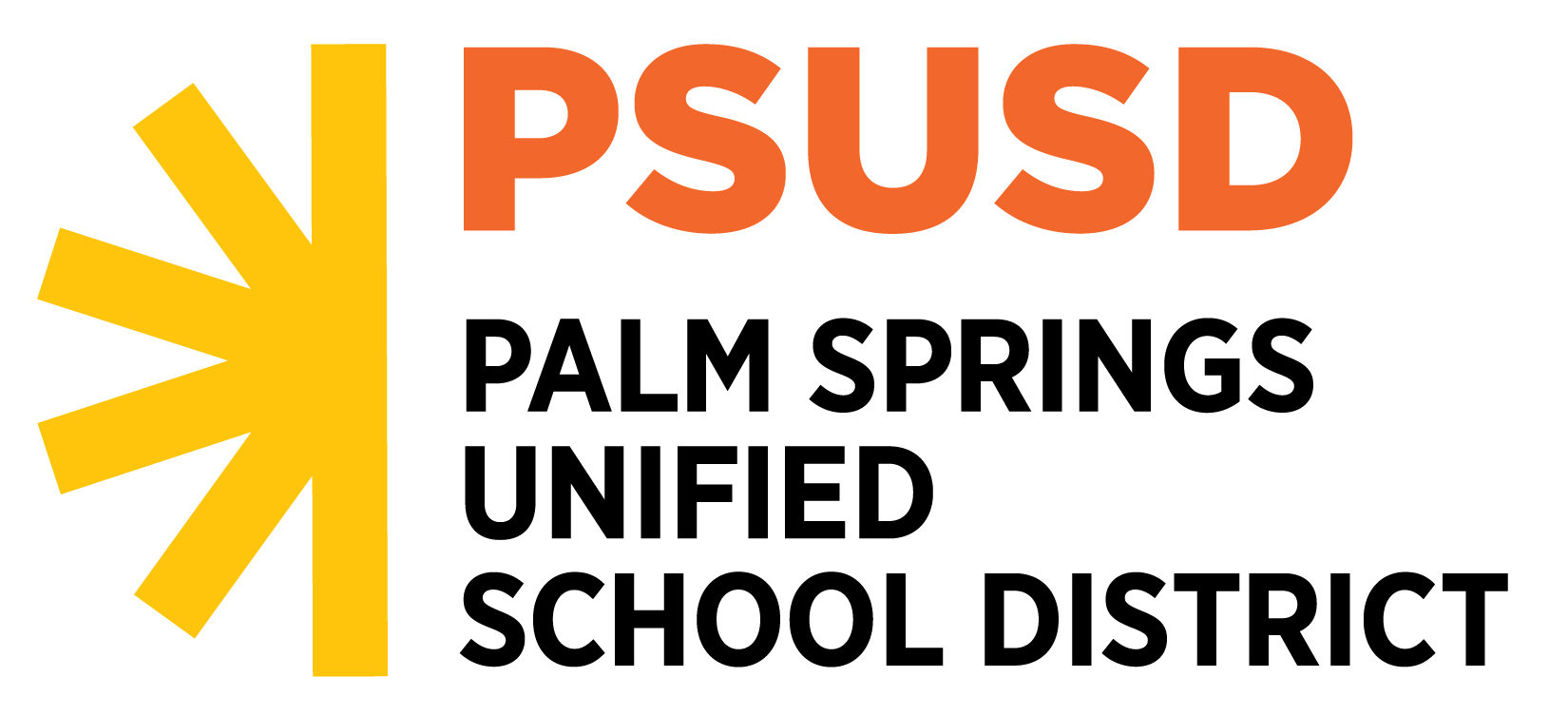 26
Required Set-Aside for Parent Involvement
Title I schools are required to set-aside 1% of Title I funds to support their Title I Parent Involvement Policy

The following are the expenditures from this year’s allocation:
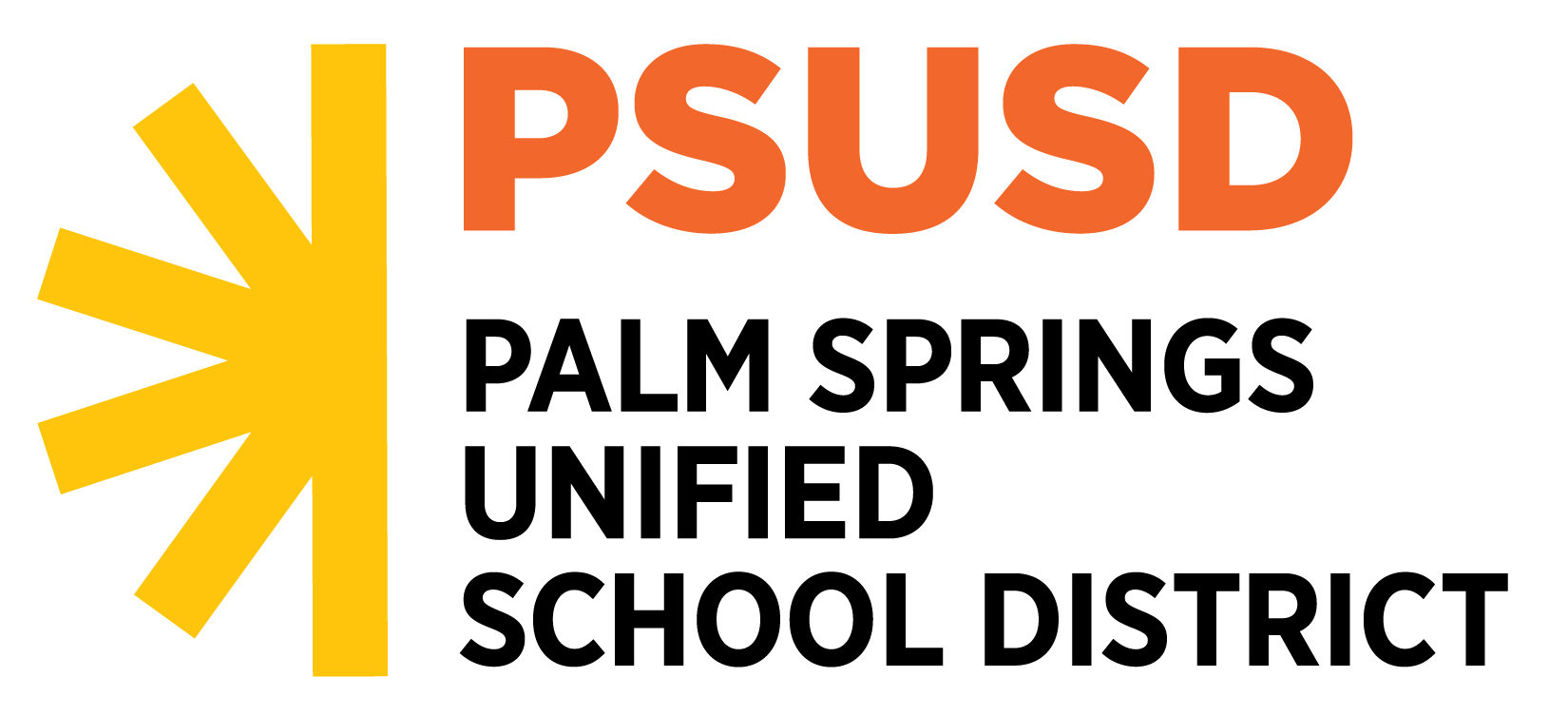 27
Asignación requerida para la participación de los padres
Las escuelas de Título I están obligadas a reservar un 1% de Fondos de Título I para apoyar la política de participación de padres 
  
Los siguientes son los gastos de asignación de este año:
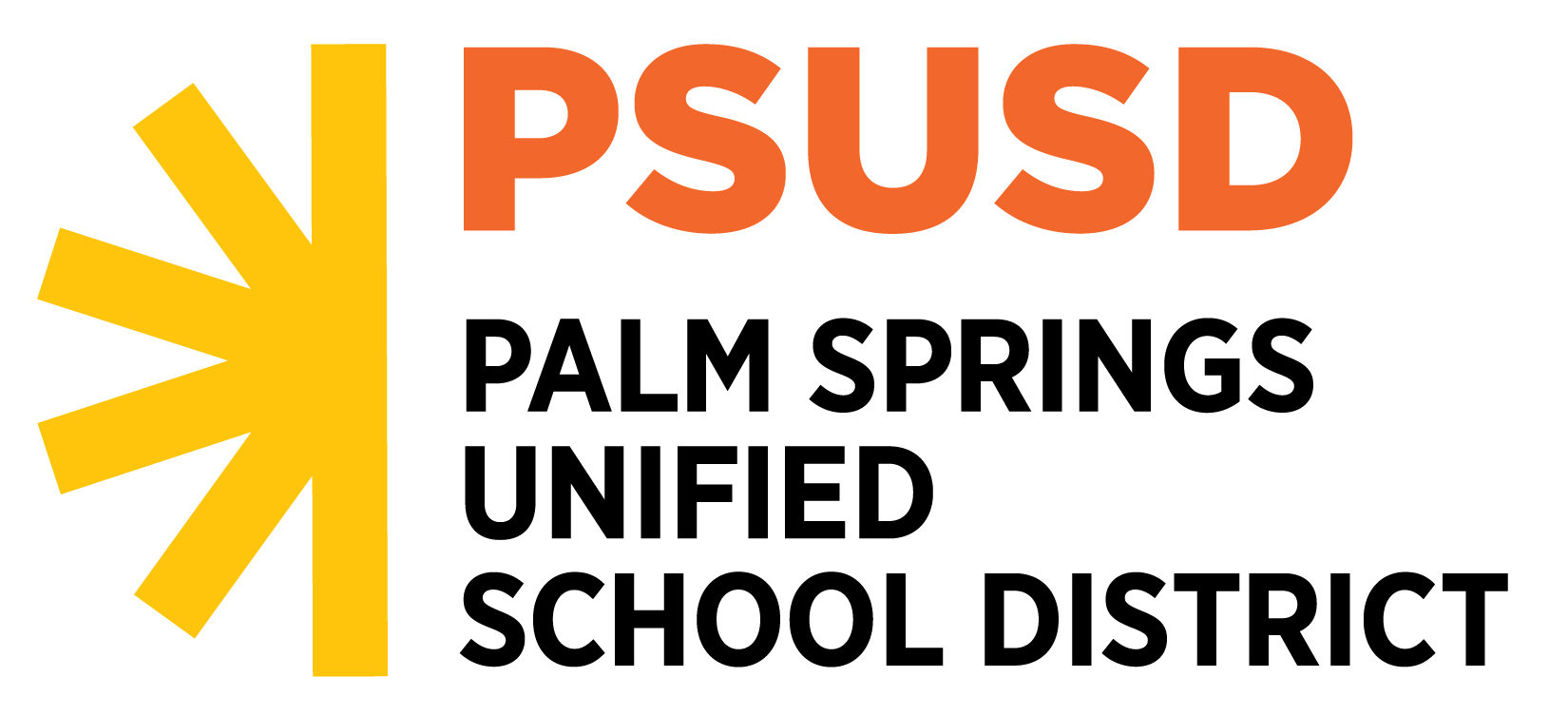 28
2022-2023 School Parent Involvement Activities
School Site Council Meetings

English Language Advisory Committee Meetings (can be combined with SSC)

Quarterly Principal-hosted events

Meetings with students/parents re: FAFSA, college applications, etc.
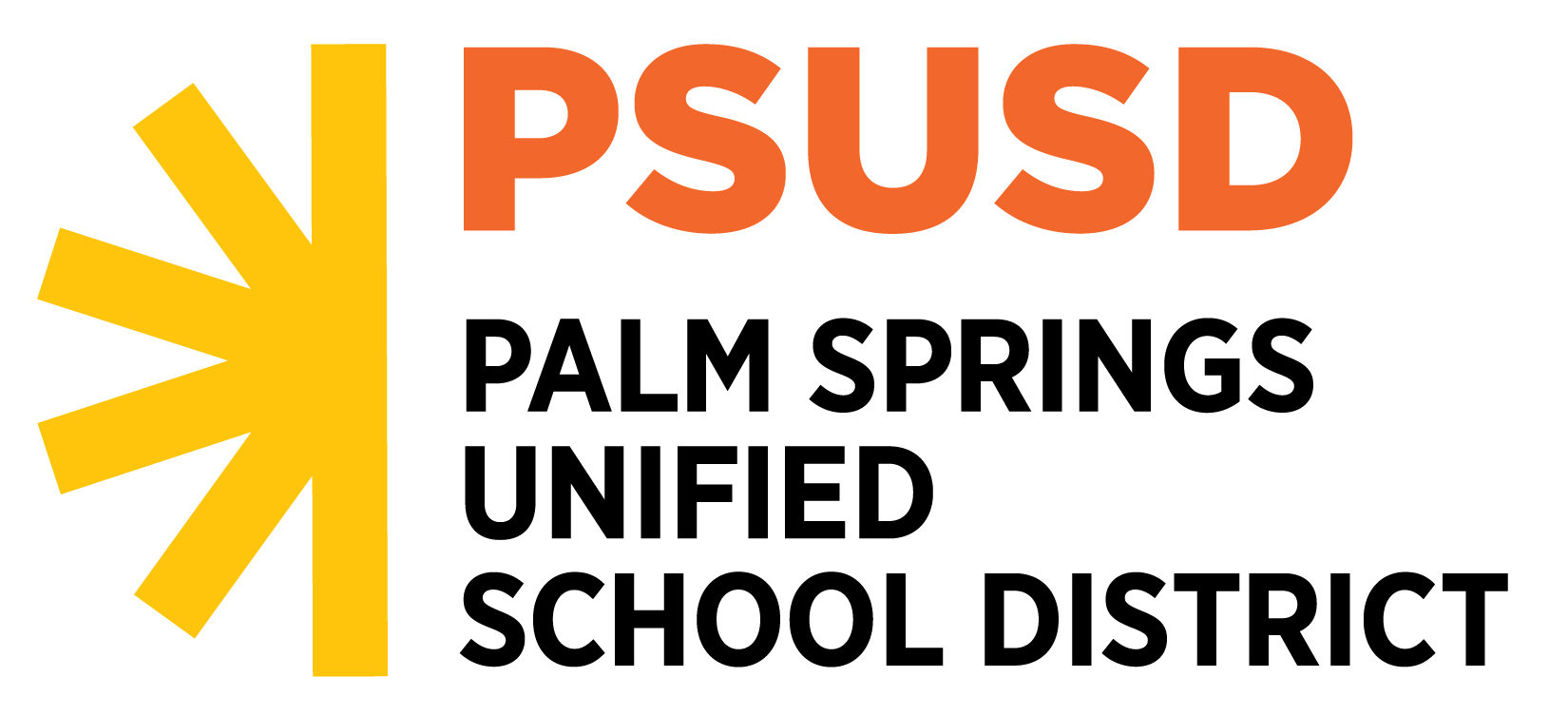 29
2022-2023 Actividades para la participación de los padres en la escuela
Reuniones de Consejo Escolar

Reuniones del Comité Asesor del Idioma Inglés (ELAC) (se pueden combinar con el SSC) 

Eventos trimestrales organizados por el director  

Reuniones con estudiantes / padres sobre FAFSA, solicitudes para la universidad, etc.
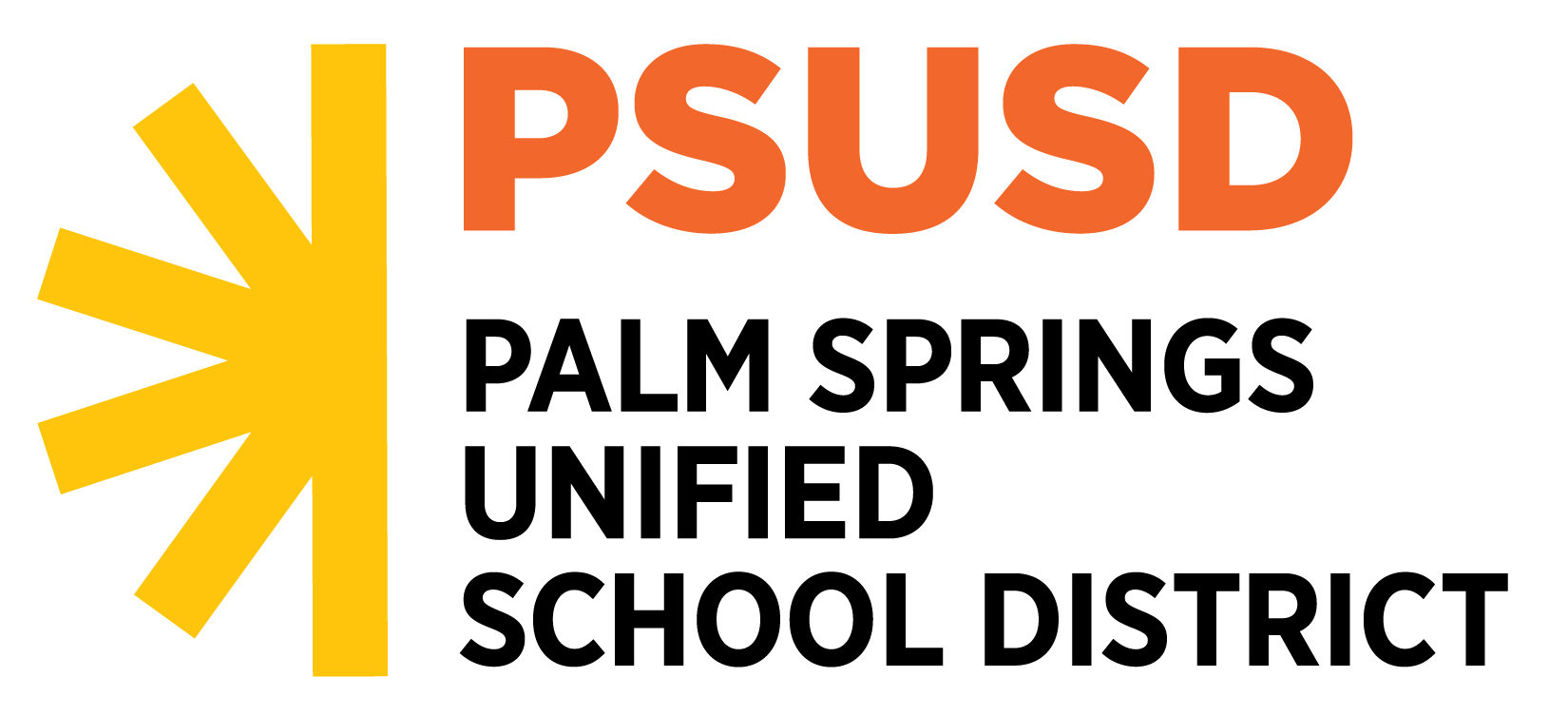 30
For Additional Information Contact:
Para información adicional por favor de contactar a:
Jim Feffer, Ed.D.
Director of State and Federal Programs
Director de Programas Estatales y Federales
jfeffer@psusd.us
760-883-2703
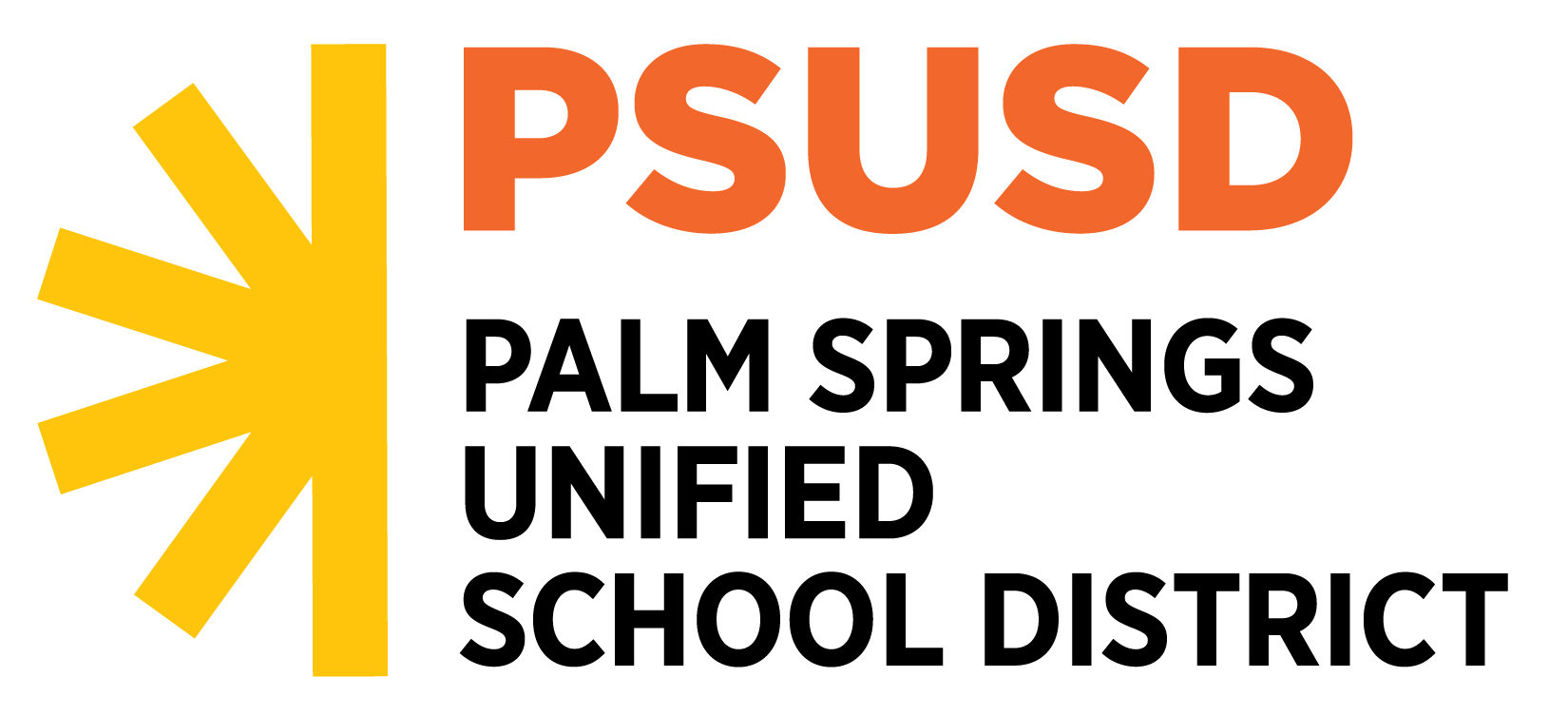 31